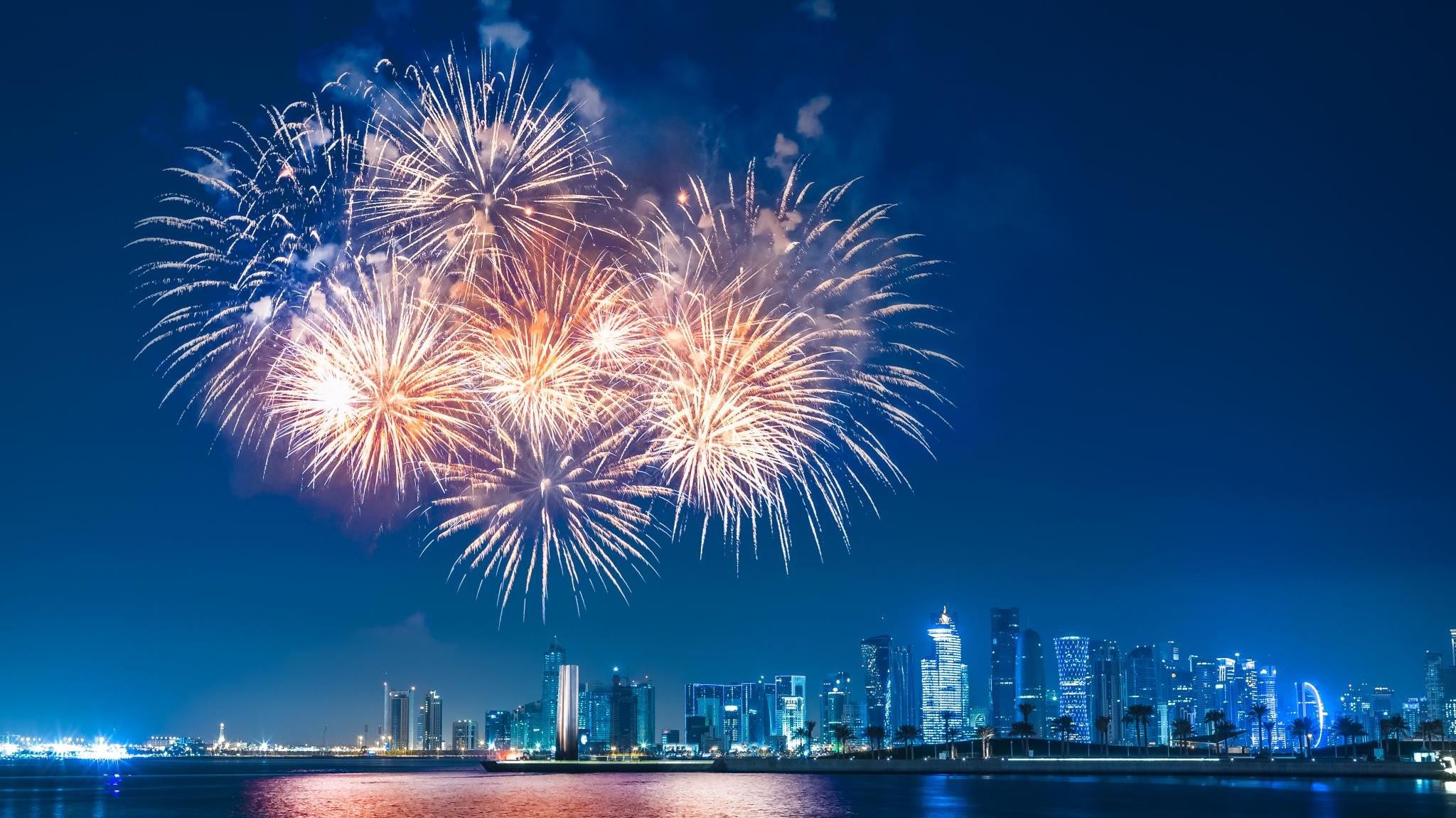 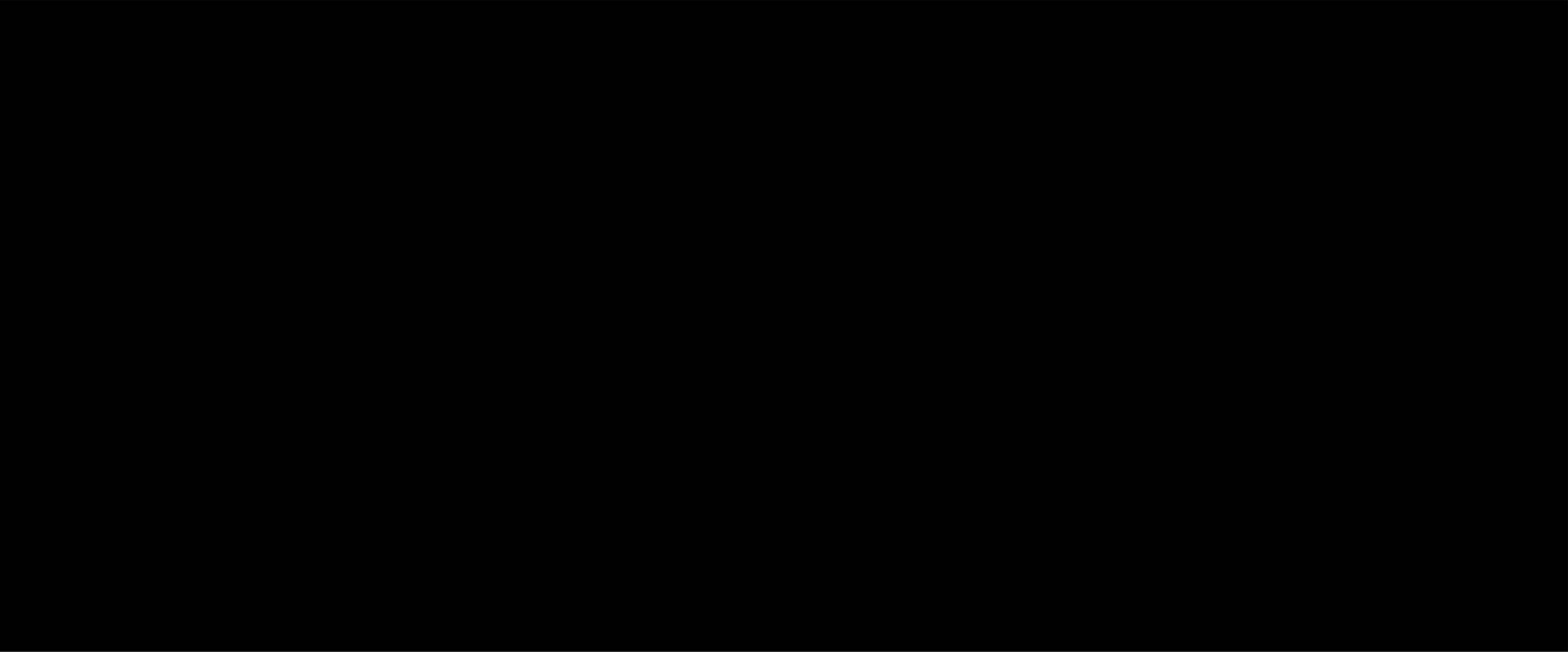 Π Ο Λ Ι Τ Ι Κ Ε Σ	Π Ρ Ο Γ Ε Ν Ν Η Τ Ι Κ Η Σ  Φ Ρ Ο Ν Τ Ι Δ Α Σ	Κ Α Ι
Α Ν Α Π Α ΡΑ Γ Ω Γ Ι Κ Η Σ Υ Γ Ε Ι Α Σ
Ε Υ Α Γ Γ Ε Λ Ι Α	Α Ν Τ Ω Ν Ι Ο Υ
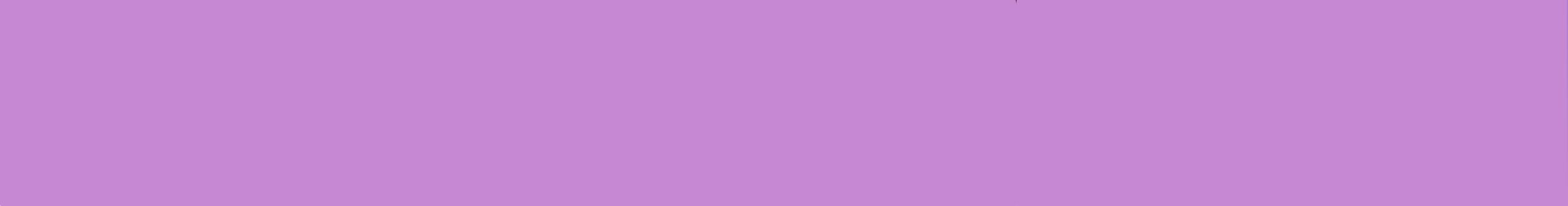 Π Ρ Ο Τ Α Σ Ε Ι Σ	Δ Η Μ Ο Σ Ι Α Σ	Π Ο Λ Ι Τ Ι Κ Η Σ
Οι προτάσεις αναφέρονται σε 2 βασικούς  τομείς παρέμβασης:

Στον τομέα της προγεννητικής φροντίδας  και αναπαραγωγικής υγείας

στον τομέα της ενημέρωσης,
ευαισθητοποίησης και δικτύωσης.
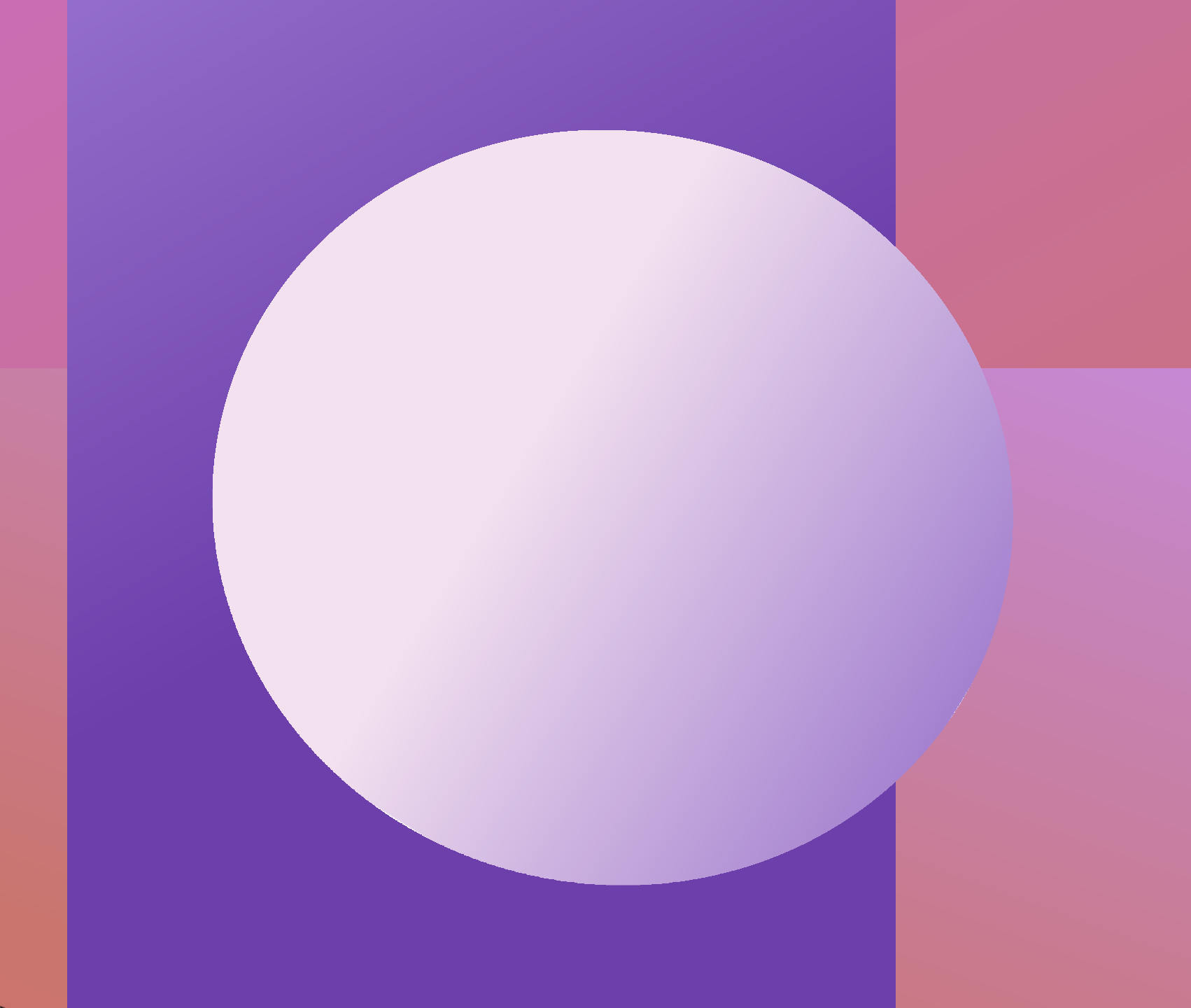 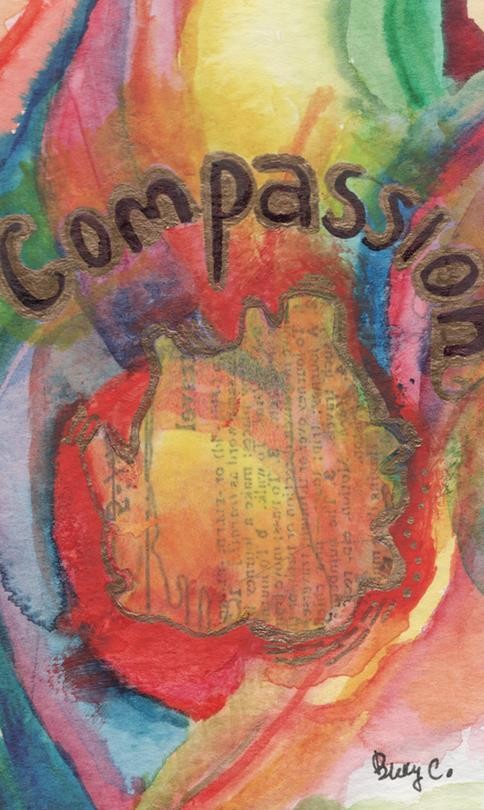 Π Ο Λ Ι Τ Ι Κ Ε Σ
Π Ρ Ο Γ Ε Ν Ν Η Τ Ι Κ Η Σ  Φ Ρ Ο Ν Τ Ι Δ Α Σ	Κ Α Ι
Α Ν Α Π Α ΡΑ Γ Ω Γ Ι Κ Η Σ  Υ Γ Ε Ι Α Σ
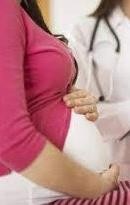 Π Ρ Ο Γ Ε Ν Ν Η Τ Ι Κ Η	Φ Ρ Ο Ν Τ Ι Δ Α  Κ Α Ι	Α Ν Α Π Α Ρ Α Γ Ω Γ Ι Κ Η	Υ Γ Ε Ι Α
Οι περισσότερες γυναίκες αναζητούν κάποιας μορφής  υπηρεσίες αναπαραγωγικής υγείας (π.χ. οικογενειακό  προγραμματισμό, φροντίδα υγείας μητέρας- παιδιού,
γυναικολογική φροντίδα ρουτίνας, υπηρεσίες για άμβλωση  και συμβουλές για σεξουαλικώς μεταδιδόμενα
νοσήματα [συμπεριλαμβανομένου HIV]) σε κάποια στιγμή  της ζωής τους
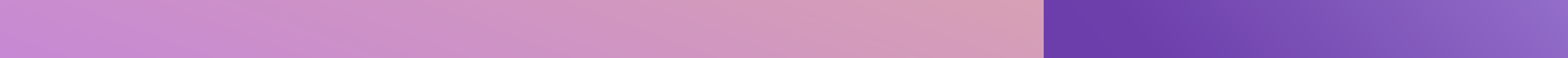 Π Ρ Ο Γ Ε Ν Ν Η Τ Ι Κ Η
Α Ν Α Π Α Ρ Α Γ Ω Γ Ι Κ Ή
Φ Ρ Ο Ν Τ Ι Δ Α	Κ Α Ι
Υ Γ Ε Ι Α
Όπως δείχνουν έρευνες, υπάρχει σαφής σύνδεση ανάμεσα  στην σεξουαλική κι αναπαραγωγική υγεία και τη βία.
Καθώς οι επαγγελματίες υγείας εξυπηρετούν ένα
σεξουαλικά ενεργό πληθυσμό, οι προγεννητικές υπηρεσίες  φροντίδας είναι οι πιο συχνά παρεχόμενες και μέσω
αυτών υπάρχει μεγαλύτερη πιθανότητα εντοπισμού
περιθωριοποιημένων και κοινωνικά ευάλωτων γυναικών.
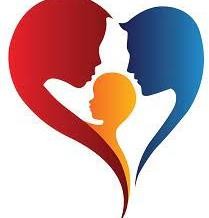 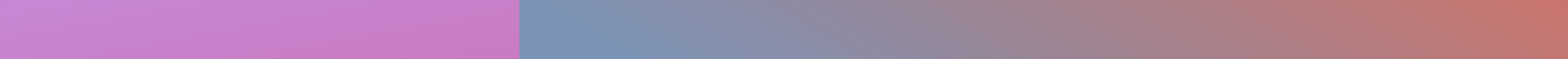 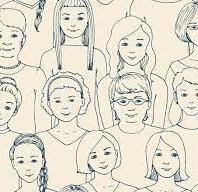 Π Ρ Ο Γ Ε Ν Ν Η Τ Ι Κ Η	Φ Ρ Ο Ν Τ Ι Δ Α
Κ Α Ι	Α Ν Α Π Α Ρ Α Γ Ω Γ Ι Κ Η	Υ Γ Ε Ι Α
Μία πληθυσμιακή ομάδα γυναικών που χρήζει  περαιτέρω προσοχή είναι οι έφηβες. Τα κορίτσια στην  εφηβεία θα πρέπει να θεωρούνται υψηλού κινδύνου  για την εμφάνιση κρουσμάτων βίας, οπότε και θα
πρέπει να εξετάζονται ενδελεχώς, καθώς επίσης και οι  γυναίκες που εμφανίζονται να έχουν υποστεί πολλές  αποβολές
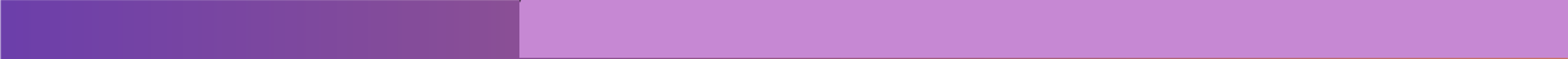 Π Ρ Ο Γ Ε Ν Ν Η Τ Ι Κ Η	Φ Ρ Ο Ν Τ Ι Δ Α Σ
Κ Α Ι	Α Ν Α Π Α Ρ Α Γ Ω Γ Ι Κ Η	Υ Γ Ε Ι Α
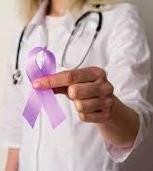 Τόσο η εγκυμοσύνη όσο κι η περίοδος της λοχείας προσφέρει  ευκαιρίες για τον εντοπισμό της βίας και την παροχή βοήθειας  προς τις γυναίκες καθώς δίνεται η ευκαιρία στους επαγγελματίες  υγείας να έρθουν σε επαφή μαζί τους
Αν οι επαγγελματίες υγείας είναι σωστά εκπαιδευμένοι μπορούν  να κάνουν τον έλεγχο για τη βία χρησιμοποιώντας ένα απλό  πρωτόκολλο αξιολόγησης κατά την προγεννητική φροντίδα.
	Σύμφωνα με έρευνες που διενεργήθηκαν σχετικά με την πρόληψη  και την αντιμετώπιση της βίας στην εγκυμοσύνη, αποδεικνύεται ότι  η καλύτερη αντιμετώπιση της βίας από τον σύντροφο στην έγκυο  είναι ο έγκαιρος εντοπισμός της όπως επίσης και η σωστή  εκπαίδευση όλων των εμπλεκομένων φορέων και η ενημέρωση της  κοινωνίας γενικότερα
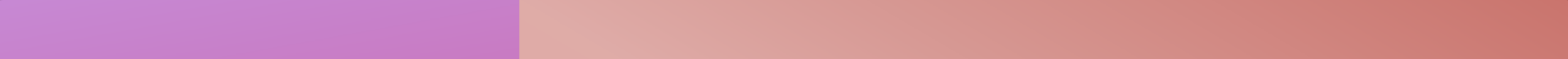 Π Ρ Ο Γ Ε Ν Ν Η Τ Ι Κ Η  Φ Ρ Ο Ν Τ Ι Δ Α	Κ Α Ι
Α Ν Α Π Α Ρ Α Γ Ω Γ Ι Κ Η
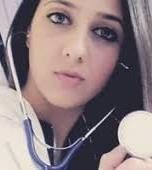 Υ Γ Ε Ι Α
Σε κάθε περίπτωση προγεννητικού ελέγχου στα επείγοντα ή  τακτικά ιατρεία, να λαμβάνεται υπόψη από τους  επαγγελματίες υγείας και ιδιαίτερα από τις μαίες που έρχονται  σε επαφή μαζί τους, η πιθανότητα να κακοποιείται η έγκυος.
Θα πρέπει να γίνεται μία συνεχής προσπάθεια ανίχνευσης της  βίας, διαφορετικά η κακοποίηση θα παραμένει ανεξιχνίαστη  και θα επιδεινώνεται ο ψυχικός και σωματικός τραυματισμός
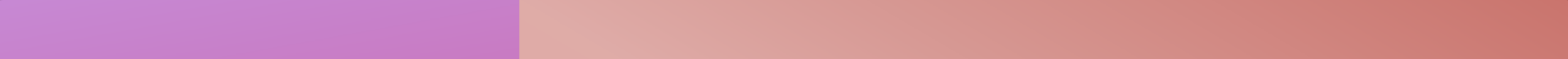 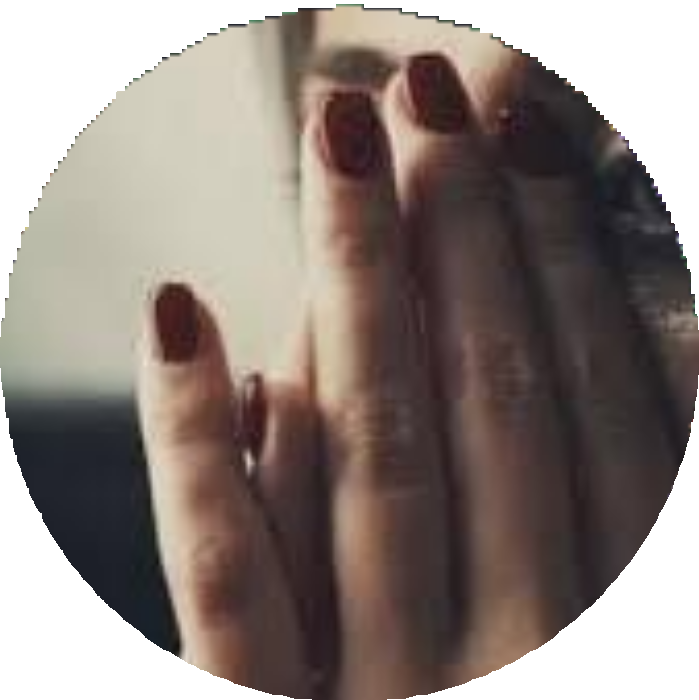 Π Ρ Ο Γ Ε Ν Ν Η Τ Ι Κ Η	Φ Ρ Ο Ν Τ Ι Δ Α
Κ Α Ι	Α Ν Α Π Α Ρ Α Γ Ω Γ Ι Κ Η	Υ Γ Ε Ι Α
Από τη στιγμή που έχει επιβεβαιωθεί η κακοποίηση, είναι  σημαντικό να παρακολουθείται (follow-up) ώστε να  επιτευχθεί η διακοπή του κύκλου της βίας.
Η συστηματική  αξιολόγηση  και η μεθοδευμένη  αντιμετώπιση  κάθε περιστατικού  βίας και η διασύνδεση  των φορέων πρόνοιας και υγείας, πρέπει να αποτελεί πάγια  φροντίδα για όλες τις εγκύους
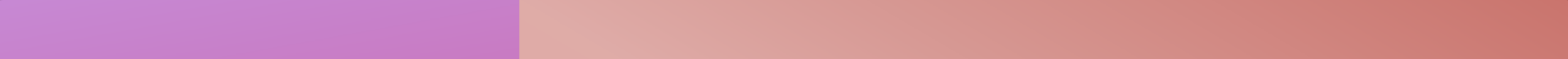 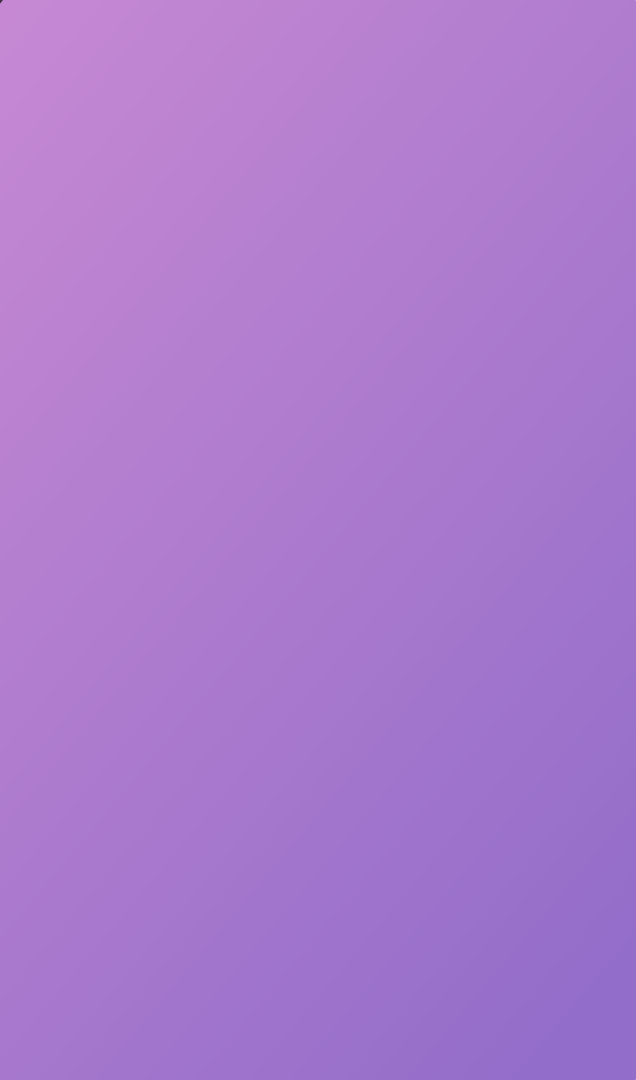 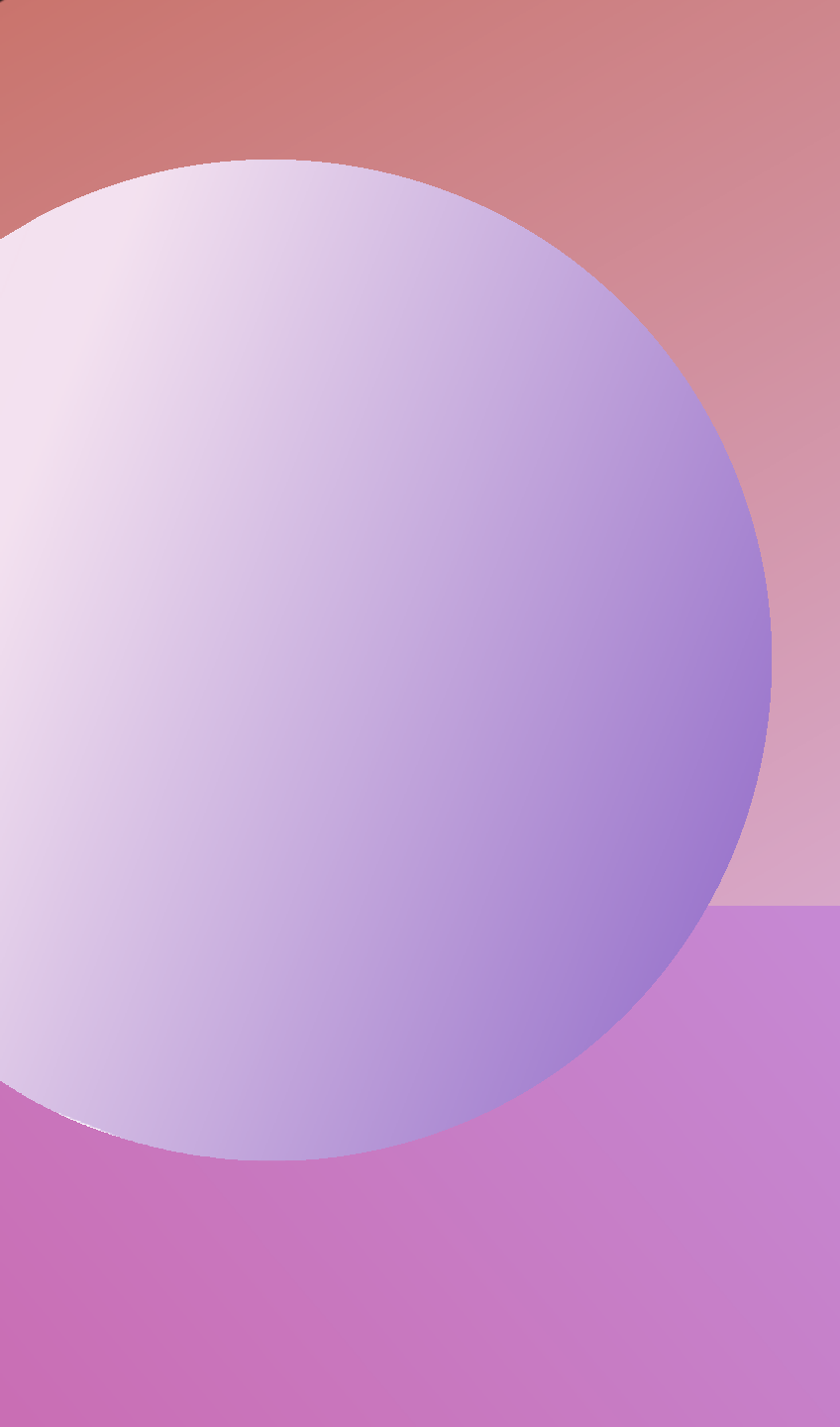 Είναι μετανάστριες
Είναι άνεργες και με χαμηλό μορφωτικό  επίπεδο
Ο Ι  Ε Π Α Γ Γ Ε Λ Μ Α Τ Ι Ε Σ
Υ Γ Ε Ι Α Σ
Ε Ν Τ Ε Ι Ν Ο Υ Ν	Τ Η Ν
Π Ρ Ο Σ Ο Χ Η	Τ Ο Υ Σ
Ανύπαντρες ή έφηβες
Σ Ε Γ Υ Ν Α Ι Κ Ε Σ
Π Ο Υ	Ε Ι Ν Α Ι :
Η εγκυμοσύνη είναι ανεπιθύμητη από τον  σύντροφο

Έχουν ιστορικό διακοπής κύησης (άμβλωσης)
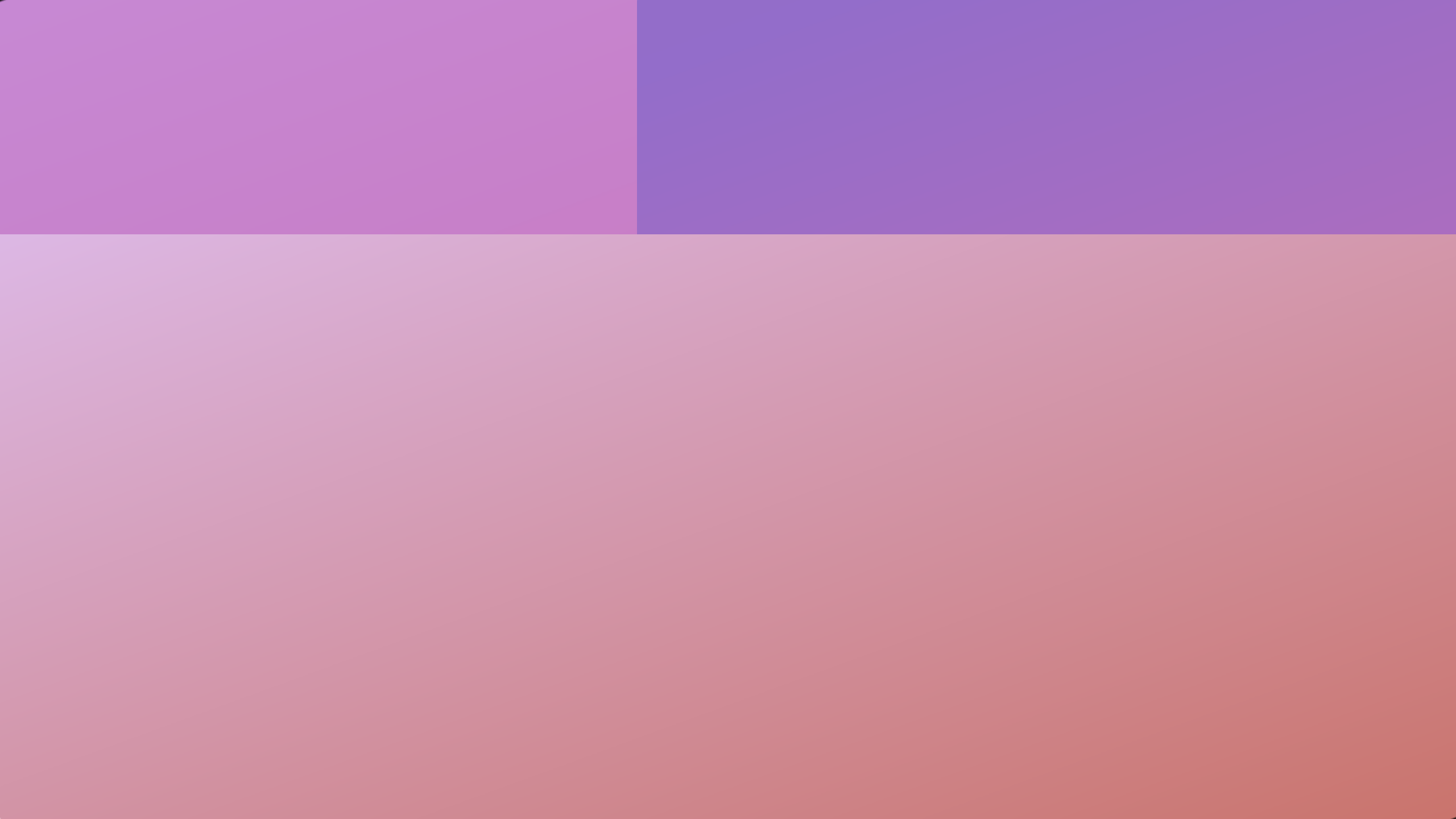 Ο σύντροφος είναι αλλοδαπός
Ο Ι	Ε Π Α Γ Γ Ε Λ Μ Α
Τ Ι Ε Σ	Υ Γ Ε Ι Α Σ	Ε
Υπάρχει σημαντική διαφορά ηλικίας ανάμεσα  στο ζευγάρι (π.χ. πάνω από 10 χρόνια)
Ν Τ Ε Ι Ν Ο Υ Ν  Τ Η Ν	Π Ρ Ο Σ Ο Χ Η
Τ Ο Υ Σ	Σ Ε
Γ Υ Ν Α Ι Κ Ε Σ  Π Ο Υ	Ε Ι Ν Α Ι :
Συζούν αλλά δεν είναι παντρεμένες με τον  σύντροφο τους
Παρατηρείται παραμέληση των
προγραμματισμένων εξετάσεων

Έχουν ήδη ένα ανήλικο παιδί
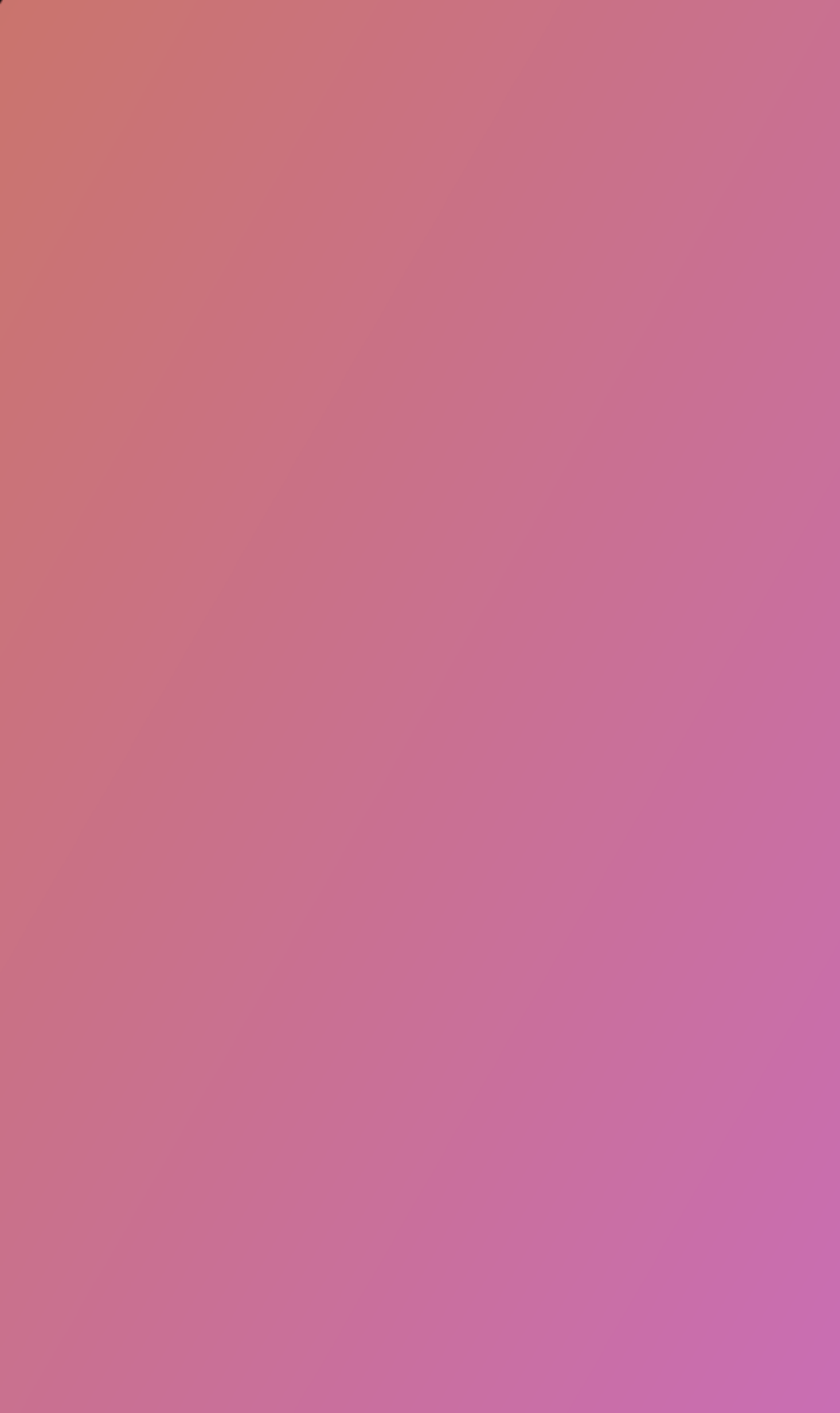 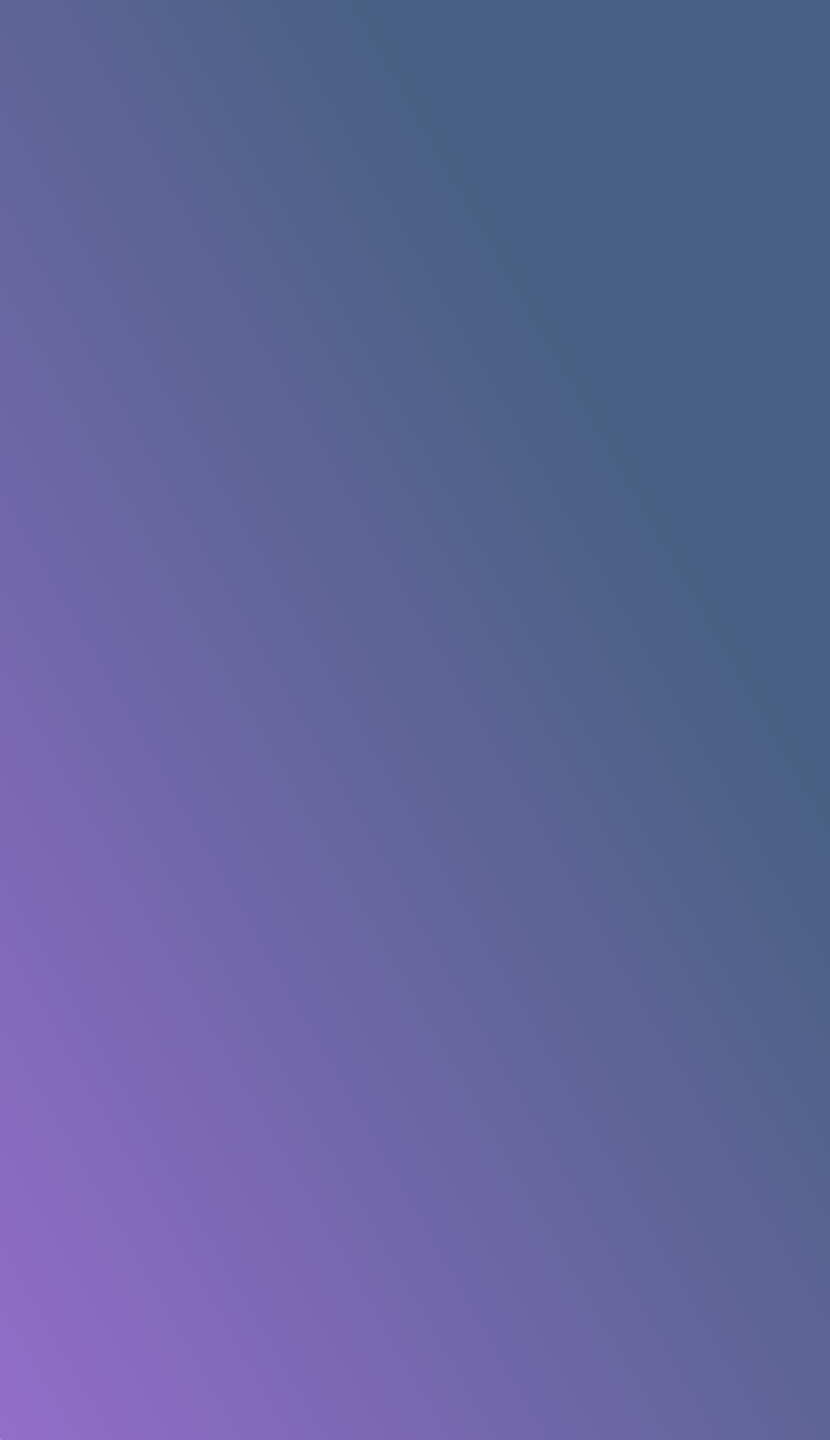 Η	Π Ρ Ο Γ Ε Ν Ν Η Τ Ι Κ Η
Π Α Ρ Α Κ Ο Λ Ο Υ Θ Η Σ Η  Α Π Ό	Τ Η Ν	Μ Α Ι Α
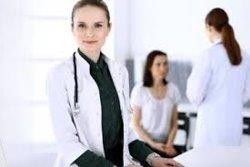 Η δική μας πρόταση αφορά παρεμβάσεις  κατά την περίοδο της κύησης, επειδή η  έγκυος θα προσέρχεται στις υπηρεσίες  υγείας σε τακτά χρονικά διαστήματα,  προκειμένου να παρακολουθηθεί  προγεννητικά.
Οι επαγγελματίες υγείας και  ιδιαίτερα οι μαίες, θα πρέπει να  είναι ευαισθητοποιημένες και να  συμβάλλουν ώστε να ανιχνευτούν  τέτοια περιστατικά βίας και να  αντιμετωπιστούν αποτελεσματικά.
Α Ν Α Γ Ν Ω Ρ Ι Σ Η	Κ Α Ι
Α Ν Τ Ι Μ Ε Τ Ω Π Ι Σ Η	Τ Η Σ  Β Ι Α Σ
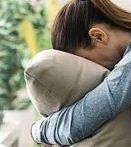 Σε μία έρευνα για την αναγνώριση και αντιμετώπιση της βίας δύο  ομάδων εγκύων οι οποίες α) είχαν παραλάβει φυλλάδιο γύρω από  τη βία ή β) είχαν δεχτεί συμβουλές κατά τη διάρκεια  της  εγκυμοσύνης τους για θέματα βίας, υπέστησαν χαμηλά επίπεδα
σωματικής βίας μετά από αρκετούς μήνες.
Καθώς τα αποτελέσματα ήταν τα ίδια και στις δύο ομάδες,  οι ερευνητές κατέληξαν ότι  η αξιολόγηση των επεισοδίων
βίας είναι η πιο αποτελεσματική παρέμβαση για την αποτροπή  της βίας σε εγκύους.
Η αξιολόγηση δείχνει ότι η βία είναι σοβαρή και κινητοποιεί  τον επαγγελματία υγείας έτσι ώστε να παράσχει τις  απαιτούμενες υπηρεσίες
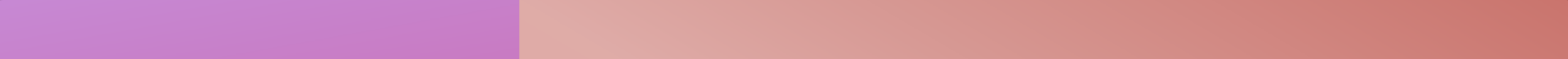 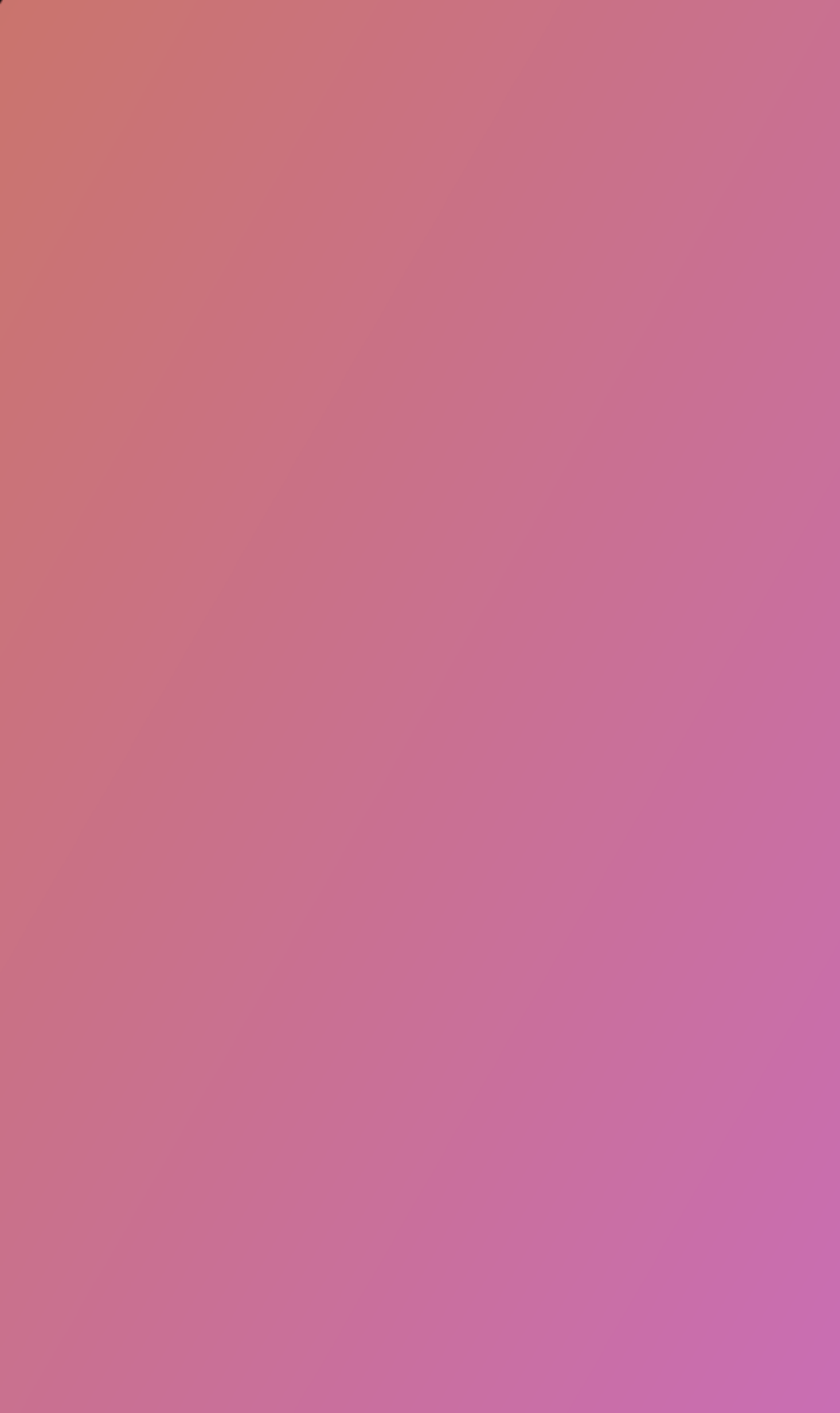 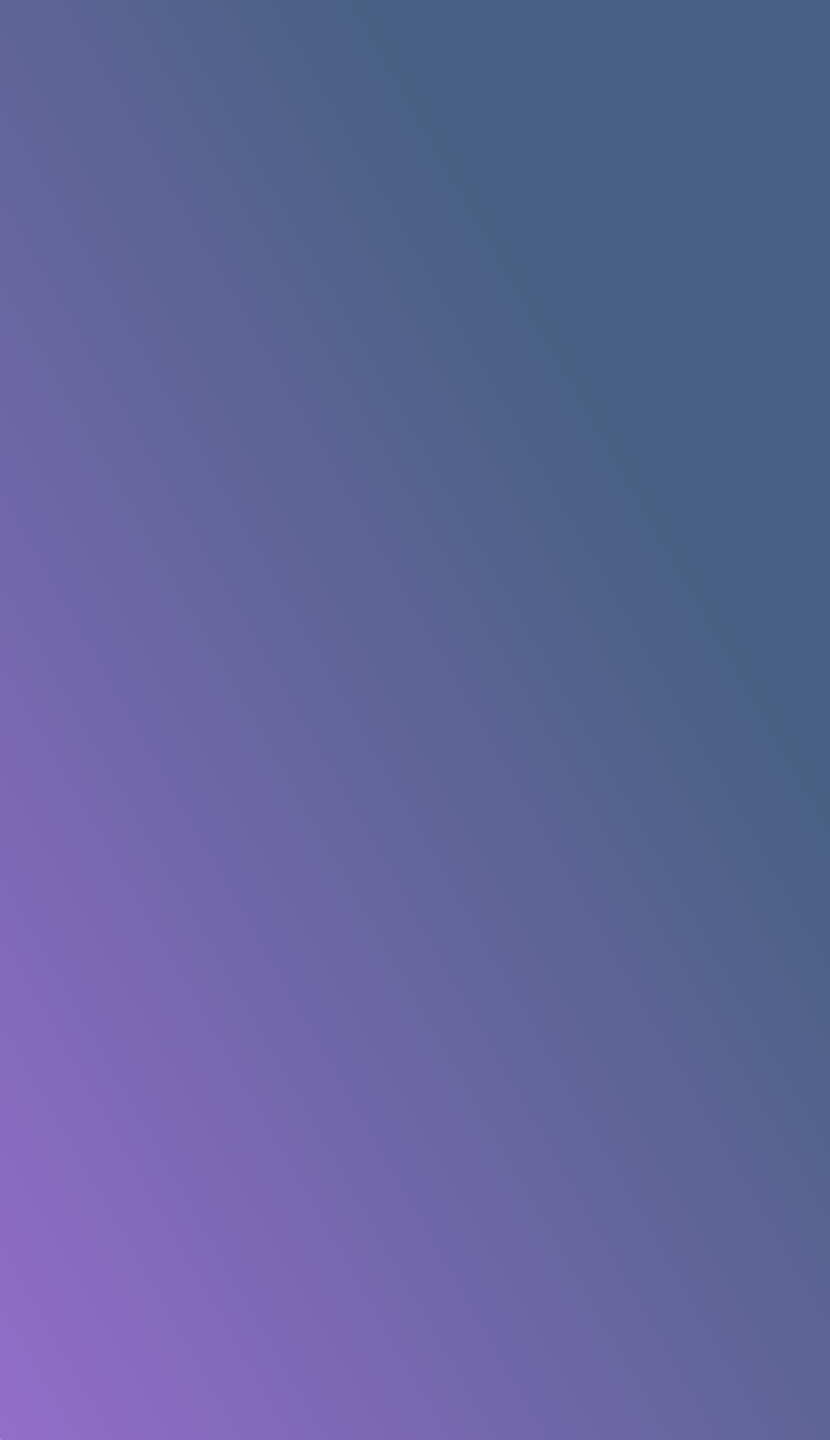 Ο Ι	Α Ν Ι Σ Ο Τ Η Τ Ε Σ	Σ ΤΑ
2	Φ Υ Λ Α
Οι ανισότητες ανάμεσα στα δύο φύλα και η βία κατά των  γυναικών καθιστούν τις γυναίκες ευάλωτες στον τομέα της  αναπαραγωγικής υγείας. Θέματα σεξουαλικής κι  αναπαραγωγικής υγείας, όπως η μη επιθυμητή εγκυμοσύνη,  μπορούν να αυξήσουν τη βία κατά των γυναικών και τους  κινδύνους των εφήβων κοριτσιών και δύνανται να  επιδεινώσουν τις διακρίσεις λόγω φύλου
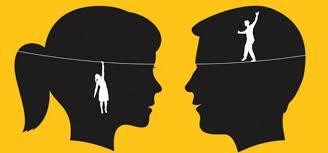 Η	Π Ρ Ο Γ Ε Ν Ν Η Τ Ι Κ Η  Φ Ρ Ο Ν Τ Ι Δ Α
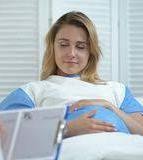 η προγεννητική φροντίδα είναι συχνά το μόνο σημείο επαφής  των γυναικών με κάποιο φορέα υγείας, αλλά τόσο η παροχή  υπηρεσιών υγείας και στήριξης κατά τη διάρκεια της  εγκυμοσύνης όσο και η υποχρέωση παρακολούθησης των  γυναικών (follow-up), καθιστούν την προγεννητική φροντίδα  προνομιακό χώρο συζήτησης για την κακοποίηση και εν τέλει  ενθάρρυνσης των γυναικών να απευθύνουν αίτημα για  βοήθεια.
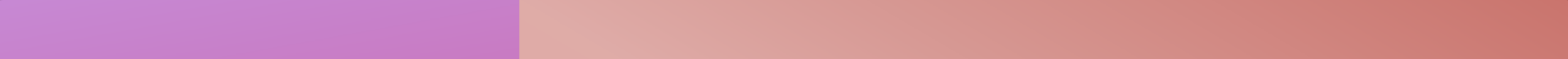 ΤΑ	Π Ρ Ο Γ Ρ Α Μ Μ ΑΤΑ  Σ Υ Μ Β Ο Υ Λ Ε Υ Τ Ι Κ Η Σ
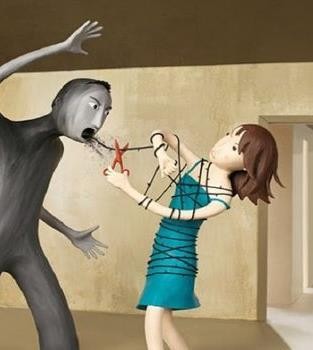 Τα προγράμματα αναπαραγωγικής υγείας θα πρέπει να  ενισχύουν την δημιουργία θεσμικής δυνατότητας  αντιμετώπισης της βίας κατά των γυναικών στα  νοσοκομεία, τις κλινικές υγείας και τα άλλα κέντρα  πρωτοβάθμιας και δευτεροβάθμιας περίθαλψης.
Η πιο συχνά δοκιμασμένη παρέμβαση στην
προγεννητική φροντίδα είναι μια βραχεία παρέμβαση
«ενισχυτικής συμβουλευτικής»
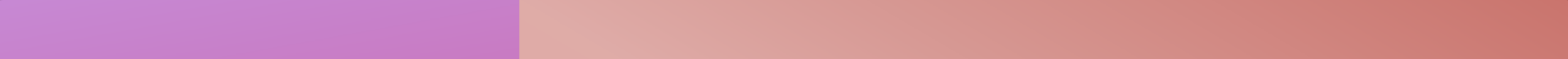 Σ ΤΑ	Π Ρ Ο Γ Ρ Α Μ Μ ΑΤΑ  Σ Υ Μ Β Ο Υ Λ Ε Υ Τ Ι Κ Η Σ
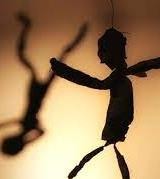 α) παρέχονται πληροφορίες σχετικά με τα είδη
κακοποίησης και τον φαύλο κύκλο τής βίας
	β) εκτιμάται ο κίνδυνος που διατρέχει κάθε  έγκυος και αναζητούνται εναλλακτικοί τρόποι  αποφυγής των πιθανών επεισοδίων βίας
γ) κατασκευάζεται ένα σχέδιο, ένα δίκτυο
ασφάλειας με την ίδια την έγκυο.
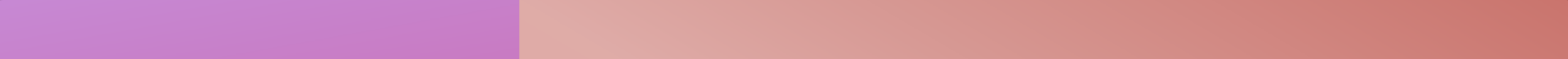 ΤΑ	Π Ρ Ο Γ Ρ Α Μ Μ ΑΤ Α  Σ Υ Μ Β Ο Υ Λ Ε Υ Τ Ι Κ Σ
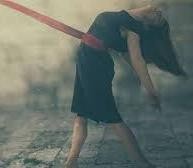 Η συγκεκριμένη παρέμβαση προγεννητικού  ελέγχου που εφαρμόστηκε σε κλινικές των Η.Π.Α.  και του Χονγκ Κονγκ έδειξε μείωση ψυχολογικής  και σωματικής βίας, καθώς και βελτίωσης της  σωματικής και ψυχικής υγείας των γυναικών.
Η αποτελεσματικότητα των υποστηρικτικών  παρεμβάσεων αυξάνεται και οι ψυχολογικές  παρεμβάσεις λειτουργούν θετικά, ωστόσο, είναι  απαραίτητη η διεύρυνση των προγραμμάτων  μέσω των οποίων εντοπίζονται και αξιολογούνται  η νοσηρότητα και η θνησιμότητα των εγκύων
λόγω της βίας.
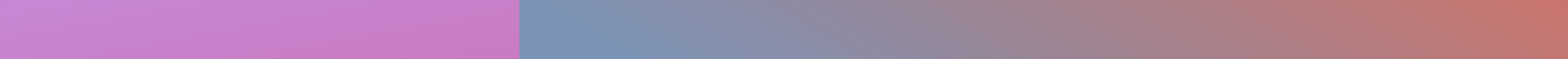 Η	Α Ν Ε Π Ι Θ Υ Μ Η Τ Η  Ε Γ Κ Υ Μ Ο Σ Υ Ν Η
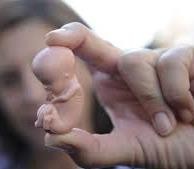 Ένας από τους παράγοντες κινδύνου που πρέπει  να αναγνωρίζεται ως σημείο περαιτέρω  διερεύνησης από τους επαγγελματίες υγείας  κατά τον προγεννητικό έλεγχο είναι η
ανεπιθύμητη ή μη προγραμματισμένη  εγκυμοσύνη όπως έχουν δείξει μελέτες στο
Μπαγκλαντές, την Κένυα, το Μαλάουι, τη  Μολδαβία, τη Νέα Ζηλανδία, τη Ρουάντα και τη
Ζιμπάμπουε
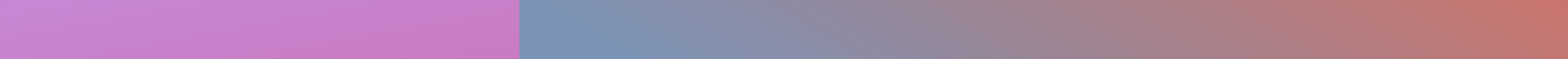 Ε Π Α Γ Γ Ε Λ Μ ΑΤ Ι Ε Σ  Υ Γ Ε Ι Α Σ
Κ Α Ι	Δ Ι Α Γ Ν Ω Σ Η	Β Ι Α Σ
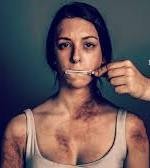 Καθώς οι γυναίκες συχνά νιώθουν αδυναμία ή ντροπή να  αποκαλύψουν τη βία που υφίστανται, κυρίως από το σύντροφό  τους, οι επαγγελματίες υγείας θα πρέπει να
είναι εκπαιδευμένοι ώστε να ανιχνεύουν περιπτώσεις  σεξουαλικής βίας ιδιαίτερα όταν μία γυναίκα αντιμετωπίζει  επανειλημμένα γυναικολογικά θέματα, όπως λοιμώξεις των  γεννητικών οργάνων.
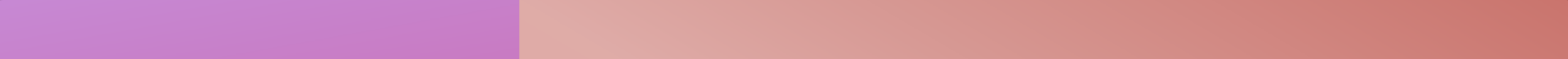 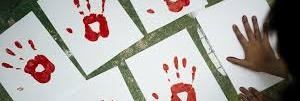 Η γυναικολογική εξέταση δίνει την ευκαιρία να ανιχνευθούν αλλοιώσεις στον κόλπο ή τον πρωκτό ή μώλωπες  στα γεννητικά όργανα και θα πρέπει μέσω του κατάλληλου ερωτηματολογίου να βοηθήσει τη γυναίκα να  αποδεχθεί ότι υπάρχει σεξουαλική βία και να της δοθεί η ευκαιρία να ξεφύγει από το περιβάλλον βίας  όπου  ζει.
Ε Π Α Γ Γ Ε Λ Μ Α Τ Ι Ε Σ	Υ Γ Ε Ι Α Σ	Κ Α Ι	Δ Ι Α Γ Ν Ω Σ Η	Β Ι Α Σ
Α Μ Β Λ Ω Σ Ε Ι Σ	Κ Α Ι  Β Ι Α
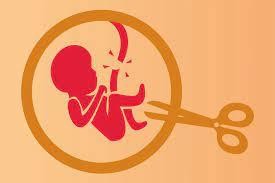 Όταν γίνονται αμβλώσεις, εκείνοι που τις  πραγματοποιούν θα πρέπει να ελέγχουν αν υπάρχει  πιθανότητα η γυναίκα να είναι θύμα βίας.
Σε πολλές περιπτώσεις, οι γυναίκες δεν αναφέρουν
θέματα βίας για την απόφαση της έκτρωσης καθώς δεν  θέλουν παιδιά από ένα βίαιο σύντροφο ή γιατί έχουν
υποστεί βιασμό, σεξουαλική κακοποίηση ή αιμομιξία  και ντρέπονται να το αναφέρουν.
	Σ’ αυτές τις περιπτώσεις οι μαίες και οι γιατροί πρέπει  να είναι ευαισθητοποιημένοι και να αναζητήσουν τι  κρύβεται πίσω από την επιλογή.
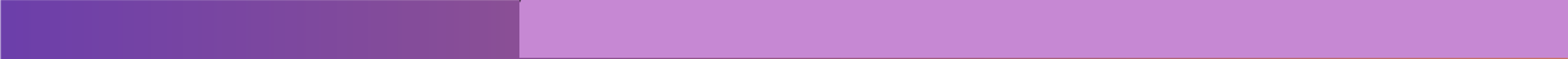 Π Ρ Ο Λ Η Ψ Η	Κ Α Ι
Α Ν Τ Ι Μ Ε Τ Ω Π Ι Σ Η  Τ Η Σ	Β Ι Α Σ
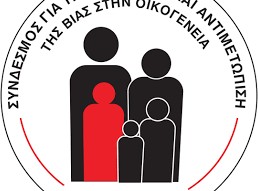 Να συμπεριληφθούν ζητήματα βίας εναντίον των  γυναικών στην πρόληψη της υγείας της μητέρας και  του εμβρύου κατά τη διάρκεια της προγεννητικής  φροντίδας.
Τα προγράμματα σεξουαλικής και αναπαραγωγικής  υγείας, της υγείας του εφήβου και της πρόληψης  HIV/AIDS θα πρέπει να ενημερώνουν συστηματικά και  για ζητήματα  βίας, σεξουαλικότητας  και της δυναμικής  των σχέσεων μεταξύ των φύλων
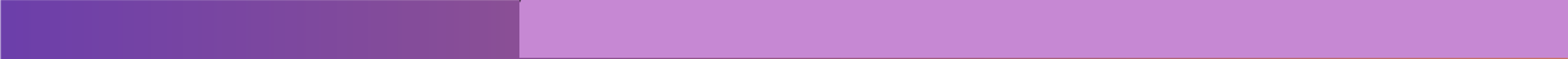 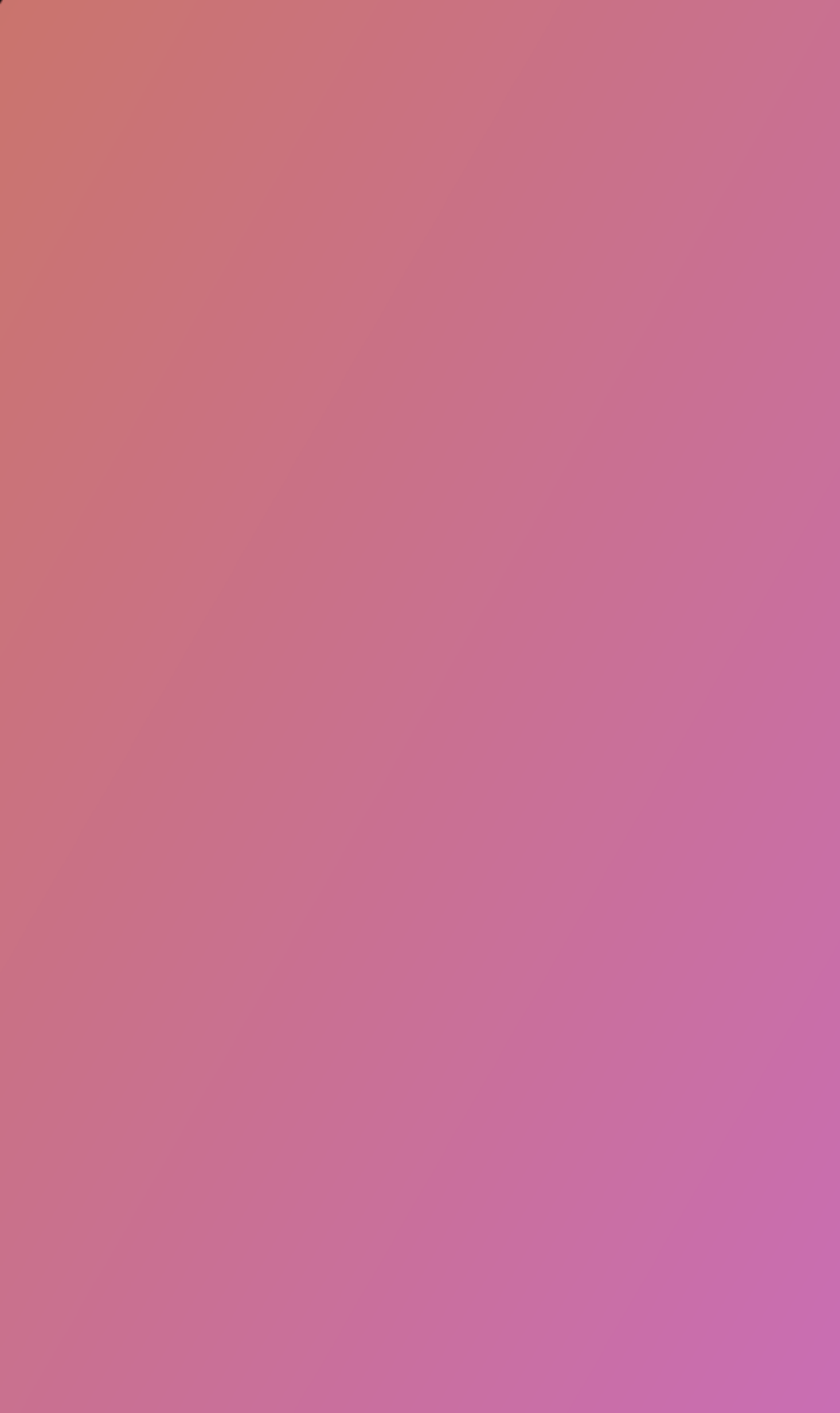 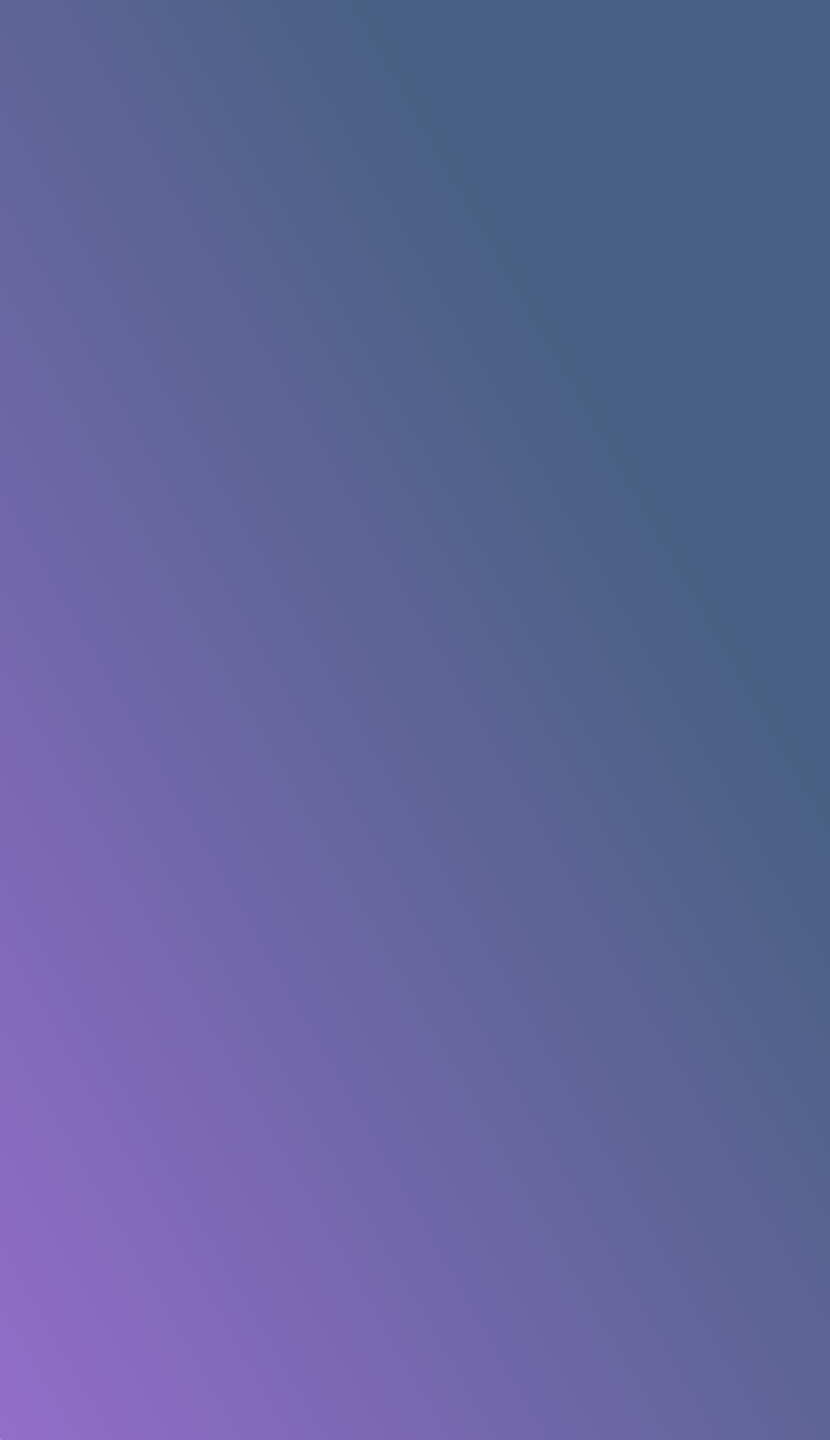 Π Ρ Ο Λ Η Ψ Η
Κ Α Ι	Α Ν Τ Ι Μ Ε Τ Ω Π Ι Σ Η  Ι Α Σ
Τ Η Σ	Β
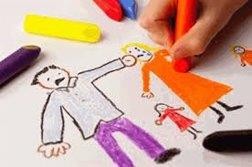 Ζητήματα σχετικά με τη βία εναντίον των γυναικών, τις  συνέπειές της στην υγεία και την κατάλληλη  αντιμετώπιση,  θα πρέπει να συμπεριληφθούν στην εκπαίδευση των  ειδικών: μαιών, μαιευτήρων-γυναικολόγων, ειδικών ψυχικής  υγείας, γιατρών, νοσηλευτών  και κοινωνικών λειτουργών  που ασχολούνται με τον οικογενειακό προγραμματισμό, την  προγεννητική και επιλόχεια φροντίδα.
Πολλές γυναίκες εμπλέκονται σε σεξουαλική δραστηριότητα  χωρίς προστασία γιατί υφίστανται απειλές, εξαναγκασμό,  φυσική ή σεξουαλική βία.
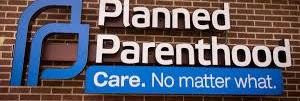 Τα προγράμματα οικογενειακού προγραμματισμού θα γίνουν πιο αποτελεσματικά αν αντιμετωπισθεί το θέμα  της βίας κατά των γυναικών. Αν σταματήσει η βία, οι γυναίκες θα διαθέτουν μεγαλύτερο φάσμα  αντισυλληπτικών μεθόδων για να επιλέξουν, μεγαλύτερη πιθανότητα να συζητήσουν με τους συντρόφους  τους για τη χρήση προφυλακτικών και γενικά θα βρίσκονται σε ισοδύναμη θέση με τους άντρες σε θέματα  αναπαραγωγικών επιλογών.
ΤΑ	Π Ρ Ο Γ Ρ Α Μ Μ Α Τ Α	Ο Ι Κ Ο Γ Ε Ν Ε Ι Α Κ Ο Υ  Π Ρ Ο Γ Ρ Α Μ Μ Α Τ Ι Σ Μ Ο Υ
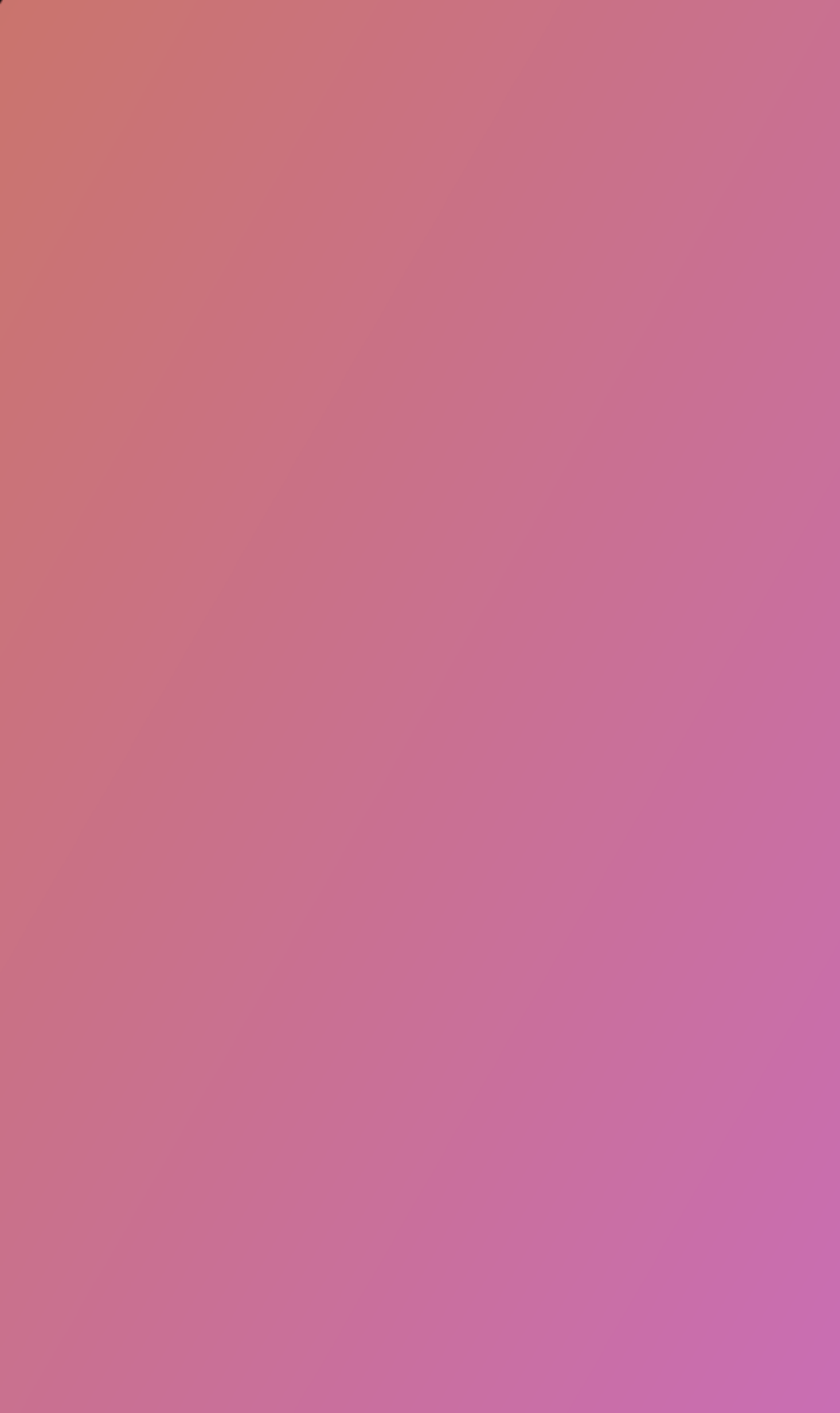 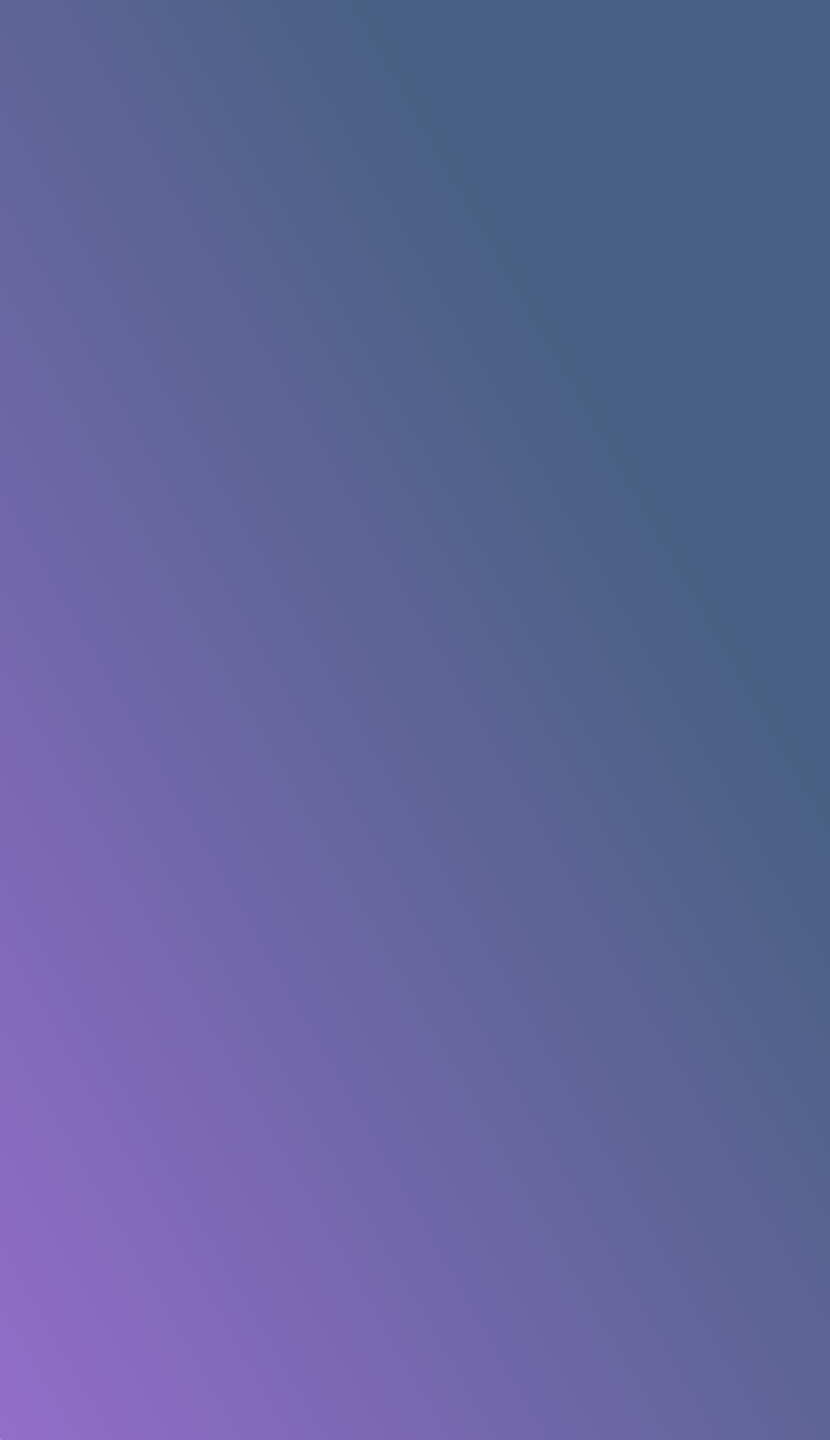 ΤΑ	Π Ρ Ο Γ Ρ Α Μ Μ ΑΤ Α  Ο Ι Κ Ο Γ Ε Ν Ε Ι Α Κ Ο Υ
Π Ρ Ο Γ Ρ Α Μ Μ ΑΤ Ι Σ Μ Ο Υ
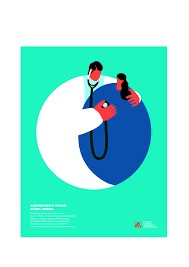 Οι γυναίκες που υφίστανται ενδοοικογενειακή  βία έχουν μικρότερο έλεγχο για τη χρήση  αντισύλληψης
	Εκείνες που καταφέρνουν να επιβιώσουν και να  προστρέξουν σε υπηρεσίες οικογενειακού  προγραμματισμού θα πρέπει να έχουν και την  επιλογή ορμονικών ενέσιμων σκευασμάτων ως  αντισύλληψη χωρίς να το γνωρίζουν οι  σύντροφοί τους
ΤΑ	Π Ρ Ο Γ Ρ Α Μ Μ Α Τ Α  Ο Ι Κ Ο Γ Ε Ν Ε Ι Α Κ Ο Υ
Π Ρ Ο Γ Ρ Α Μ Μ Α Τ Ι Σ Μ Ο Υ
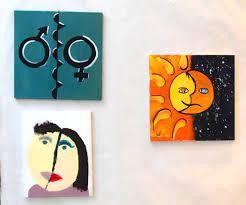 Ιδιαίτερα θα πρέπει να προσεχθεί το φαινόμενο των  προβλημάτων υγείας στη γυναίκα κατά την εγκυμοσύνη  λόγω βίας, όταν επικρατούν χαμηλές κοινωνικές και  οικονομικές συνθήκες.
Είναι απαραίτητη η εφαρμογή προγραμμάτων  παρέμβασης για την πρόληψη της βίας εναντίον των  γυναικών μέσω της προώθησης της ισότητας των  φύλων και της αξίας ασφαλών και υπεύθυνων  σχέσεων.
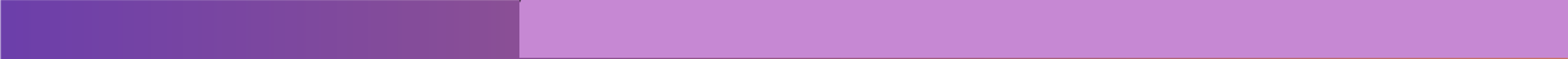 Π Ρ Ο Γ Ρ Α Μ Μ ΑΤ Α  Ο Ι Κ Ο Γ Ε Ν Ε Ι Α Κ Ο Υ
Π Ρ Ο Γ Ρ Α Μ Μ ΑΤ Ι Σ Μ Ο Υ
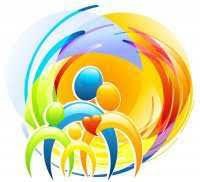 Είναι σημαντικό να παρευρίσκονται κι οι άντρες στις  υπηρεσίες οικογενειακού  προγραμματισμού, πράγμα που  θα εκκινήσει την καλλιέργεια σχέσεων αλληλοσεβασμού  και δυνητικά θα υποστηρίξει τη διαδικασία ανίχνευσης  διαφαινόμενων περιστατικών ενδοοικογενειακής βίας.
Επίσης αυτά τα προγράμματα πρέπει να περιλάβουν όχι  μόνο μέτρα για τη μείωση βίας, αλλά και τη βελτιωμένη  ποιότητα ζωής, της ψυχικής υγείας, της κοινωνικής  στήριξης, του αυτοσεβασμού και της παραγωγικότητας
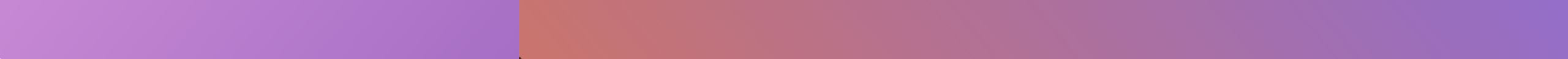 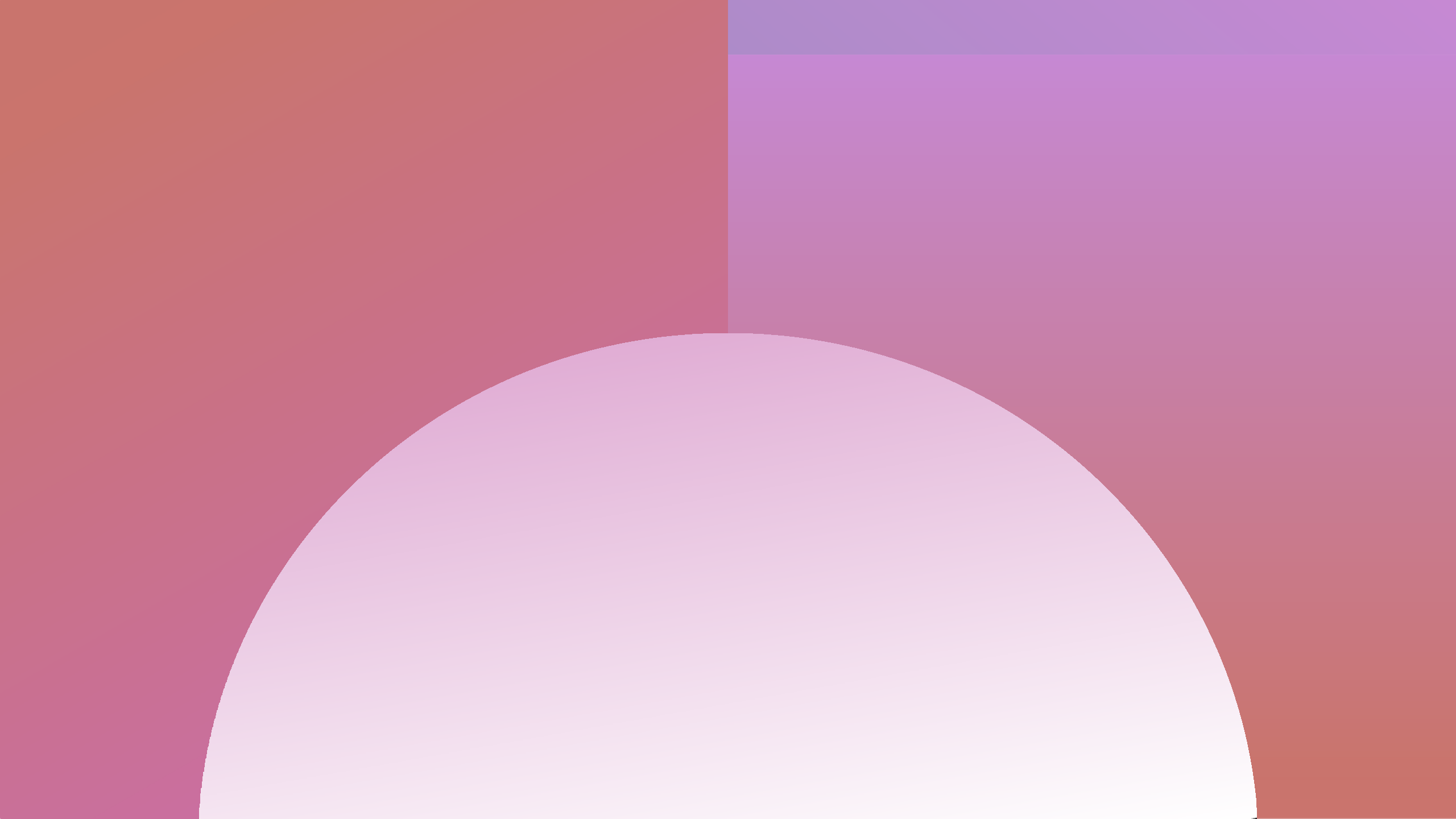 Δ Ρ Α Σ Ε Ι Σ	Ε Ν Η Μ Ε Ρ Ω Σ Η Σ ,	Ε Υ Α Ι Σ Θ Η Τ Ο Π Ο Ι Η Σ Η Σ  Κ Α Ι	Δ Ι Κ Τ Υ Ω Σ Η Σ
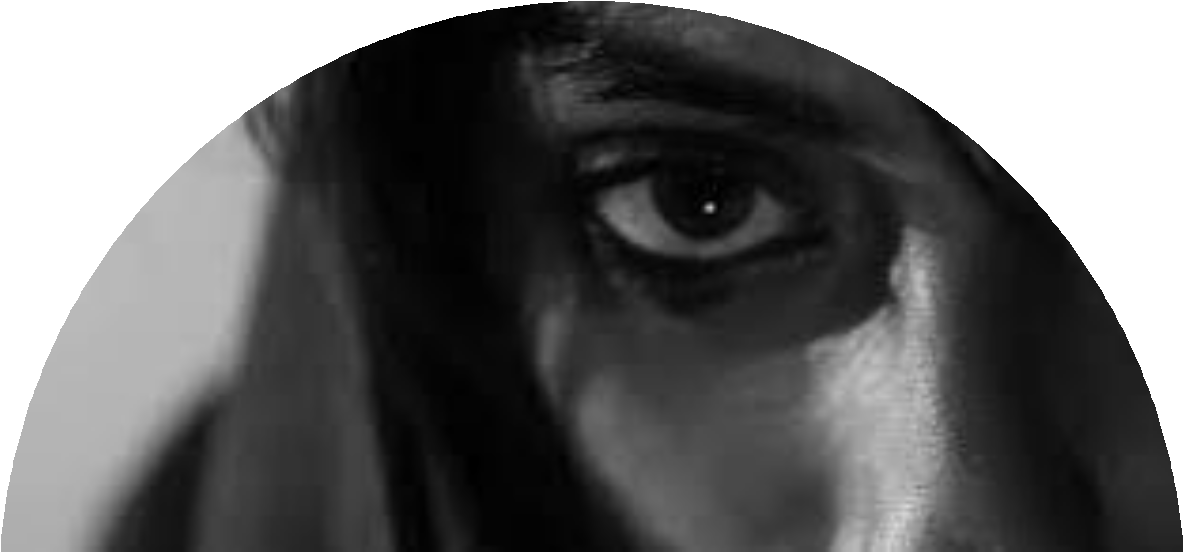 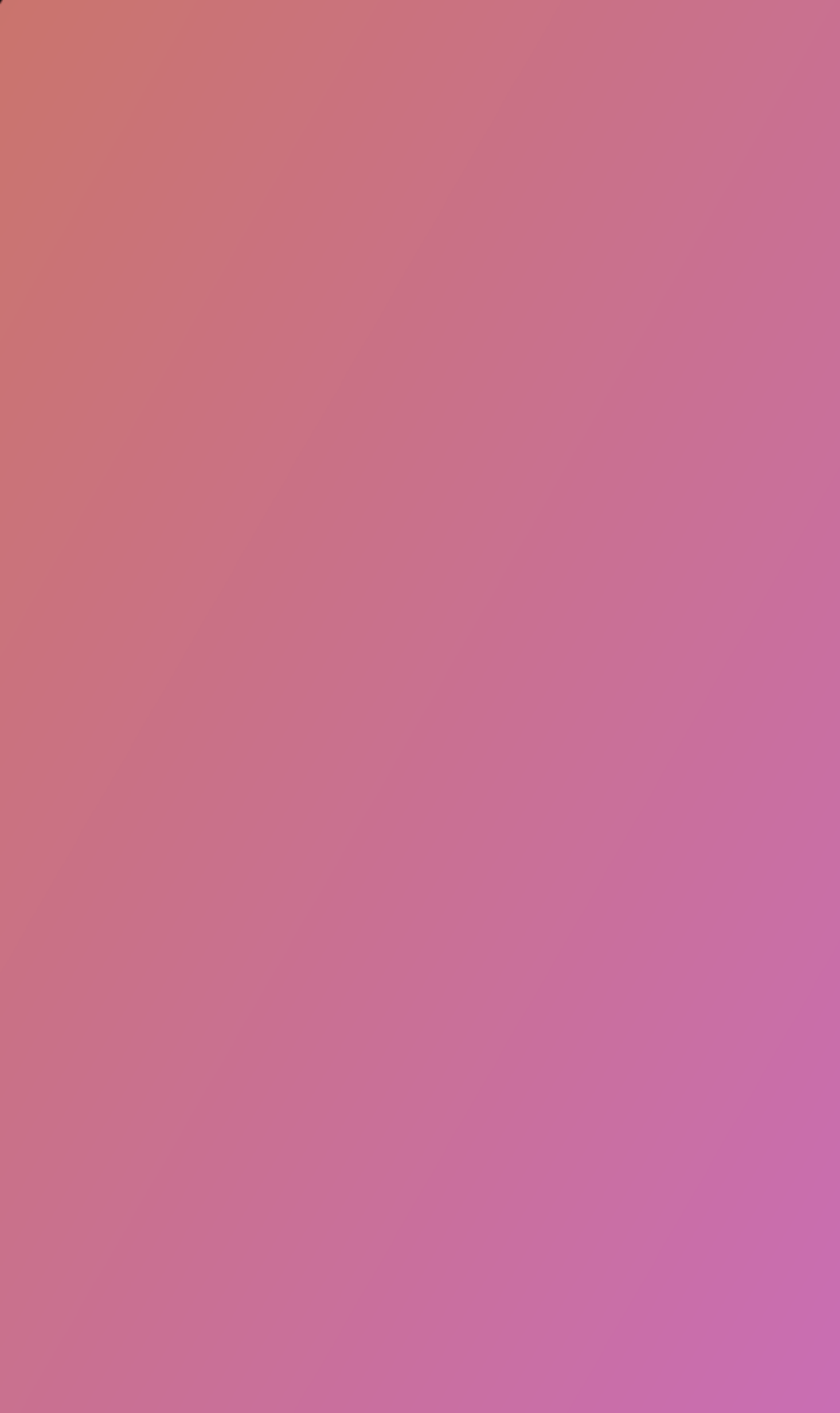 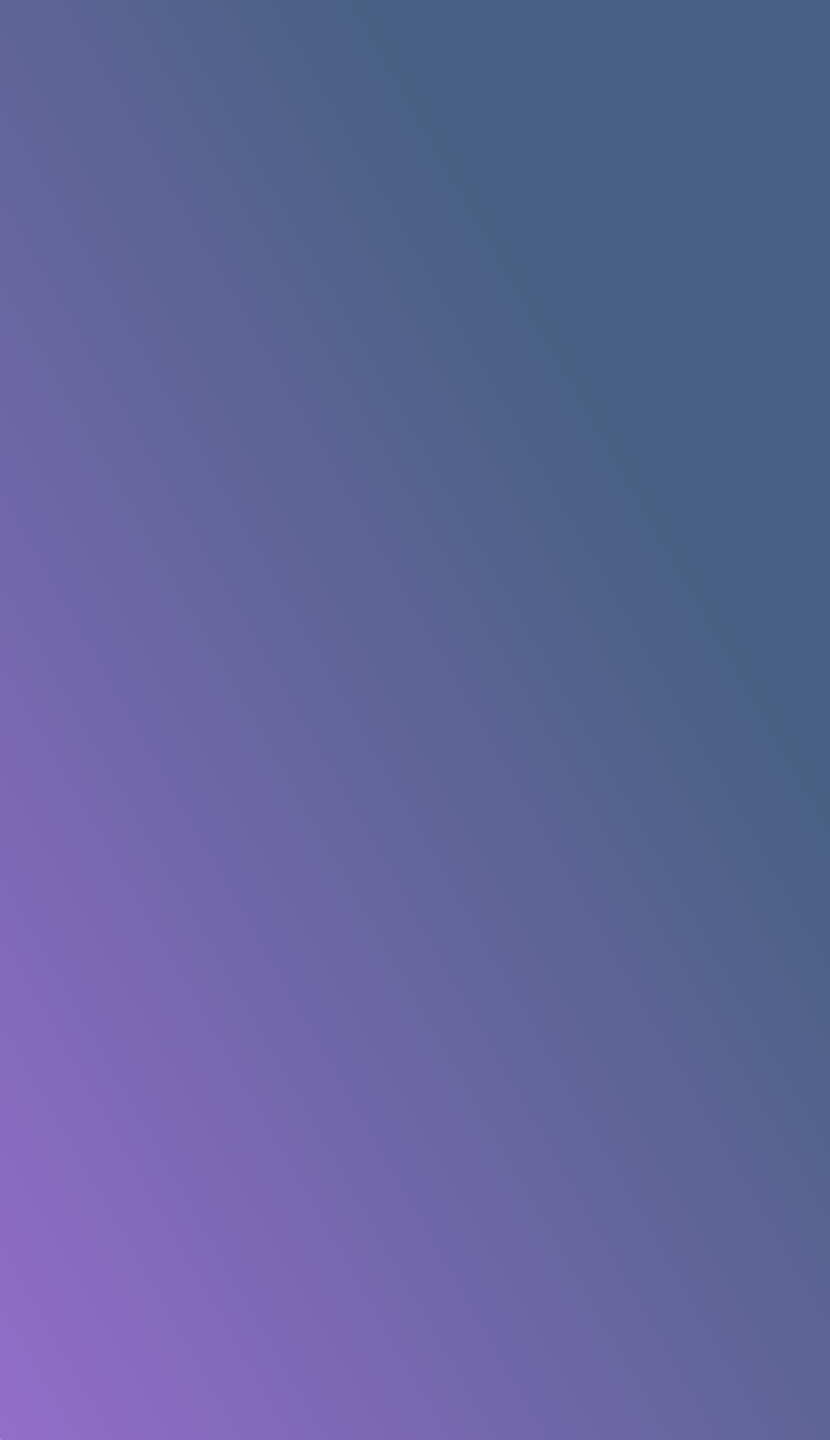 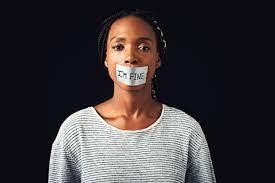 Π Ρ Ο ΤΑ Σ Ε Ι Σ	W H O
Η έρευνα που διεξήχθη  από τον Παγκόσμιο Οργανισμό  Υγείας σε πληθυσμό 24000 γυναικών από αγροτικές και  αστικές περιοχές σε 10 χώρες της Αφρικής, οδήγησε σε  συγκεκριμένες προτάσεις για την αλλαγή της νοοτροπίας της  κοινωνίας και την αντιμετώπιση των ανισοτήτων που  διαιωνίζουν τη βία.
Η εν λόγω έρευνα προτείνει την ανάπτυξη προγραμμάτων  πρόληψης με στόχο την ενημέρωση παιδιών και εφήβων όχι  μόνο σε γενικότερα θέματα σεξουαλικής υγείας αλλά και σε  θέματα κακοποίησης από τον σύντροφο
Π Ρ Ο ΤΑ Σ Ε Ι Σ	W H O
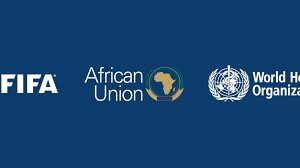 ο επόμενο βήμα είναι η ενημέρωση για την  επικινδυνότητα της κατάστασης και προτάσεις
για αναζήτηση βοήθειας σε εξειδικευμένα κέντρα.
Η γενικότερη ενημέρωση του κοινού αποτελεί
κρίσιμη παράμετρο αντιμετώπισης του προβλήματος ώστε  να μην υπάρχει ανοχή.
Τα θύματα κακοποίησης στη διάρκεια της
εγκυμοσύνης, θα πρέπει να αποτελέσουν έναν ιδιαίτερο  στόχο των επικοινωνιακών δράσεων λόγω των ειδικών  χαρακτηριστικών του συγκεκριμένου πληθυσμού.
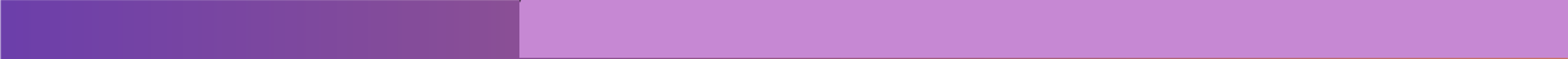 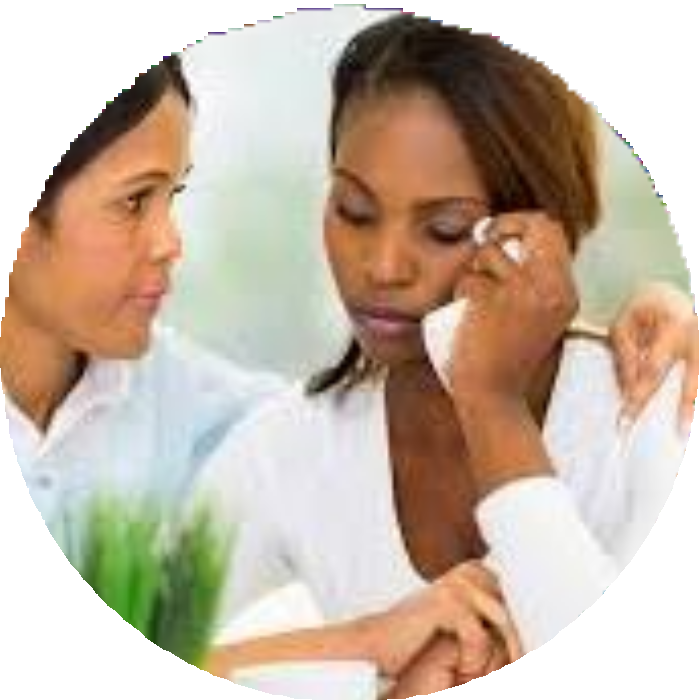 Π Ρ Ο ΤΑ Σ Ε Ι Σ	W H O
Το επίπεδο σωματικής και ψυχικής υγείας κρίνεται ευάλωτο  και αντανακλά το «διπλό κόστος» των συνεπειών της  άσκησης βίας, καθώς τα δυνητικά θύματα είναι δύο, η  μητέρα και το έμβρυο και πλήττονται σωματικά και ψυχικά.
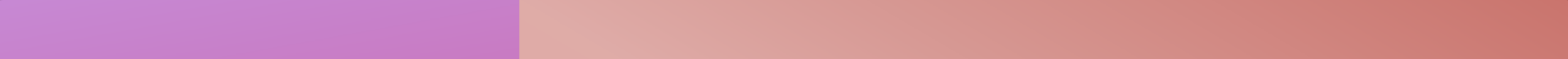 Η	Κ Ο Ι Ν Ω Ν Ι Α	Τ Ω Ν  Π Ο Λ Ι Τ Ω Ν
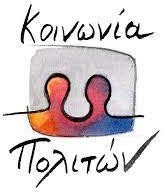 Πέρα από τη διάσταση της δημόσιας πολιτικής, υπό το  πρίσμα της κρατικής πρωτοβουλίας και παρέμβασης,  εξαιρετικά χρήσιμη και κρίσιμη είναι η παράλληλη
ενεργοποίηση της κοινωνίας των πολιτών. Γυναικείες  οργανώσεις, οργανώσεις προαγωγής της υγείας της  γυναίκας και της οικογένειας, καθώς και αυτές που
προασπίζονται τα ανθρώπινα δικαιώματα οφείλουν να  διαδραματίσουν πρωταγωνιστικό ρόλο στο πιο
αποτελεσματικό τρόπο οργάνωσης των δράσεων
ευαισθητοποίησης που στοχεύουν στην πρόληψη και την  καταπολέμηση του φαινομένου της βίας με έμφαση στη  περίοδο της εγκυμοσύνης.
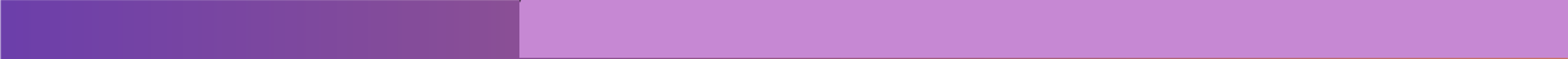 Ε Π Ι Μ Ο Ρ Φ Ω Σ Η  Σ Τ Ε Λ Ε Χ Ω Ν
Δ Η Μ Ο Σ Ι Α Σ	Υ Γ Ε Ι Α Σ
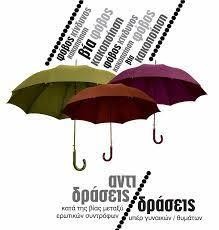 Εκτός των επαγγελματιών υγείας που αποτελούν πολλές  φορές τους πρώτους αποδέκτες θυμάτων κακοποίησης και  για την κατάρτιση των οποίων γίνεται ειδική μνεία  παραπάνω, και άλλα στελέχη της δημόσιας διοίκησης θα  πρέπει να ενταχθούν σε ένα πλαίσιο δράσεων  επιμόρφωσης.
Ειδικότερα, οι δημόσιοι λειτουργοί στους οποίους  απευθύνονται τα θύματα βίας για να ζητήσουν βοήθεια  (όπως υπάλληλοι προνοιακών δομών, αστυνομικοί,  δικαστές, εισαγγελείς, σωφρονιστικοί υπάλληλοι κλπ) θα  πρέπει να εκπαιδευθούν για την ορθότερη και πιο  ευαίσθητη αντιμετώπιση όσων εμπλέκονται σε πράξεις  βίας κατά των γυναικών.
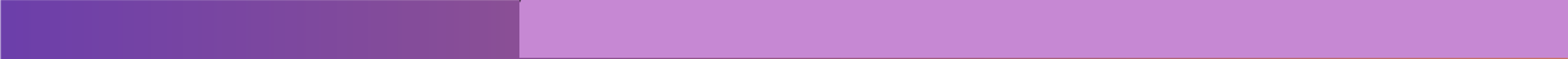 Ο Ι	Δ Η Μ Ο Ι -
Δ Ι Κ Τ Υ Ω Σ Η	Σ Τ Η Ν  Τ Ο Π Ι Κ Η	Κ Ο Ι Ν Ω Ν Ι Α
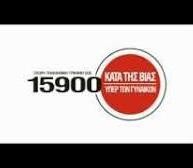 Οι δράσεις κοινωνικής παρέμβασης με στόχο την  ενίσχυση της ισότητας των φύλων και τον περιορισμό  των θυμάτων βίας  προϋποθέτουν  την οργάνωση  νέων συλλογικών δράσεων με ρυθμιστική αρχή την
έννοια της δικτύωσης.
Η δικτύωση αποτελεί ένα σύστημα αρχών και  ενεργειών που κατατείνει στη διαμόρφωση μιας  ευρύτερης δυναμικής για την αντιμετώπιση, εν  προκειμένω, των κοινωνικών αναγκών, οι οποίες δεν  καλύπτονται από ατομικές, ασυντόνιστες και
αποσπασματικές δράσεις.
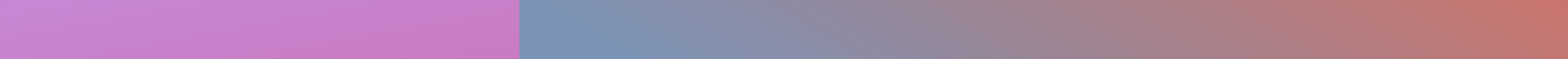 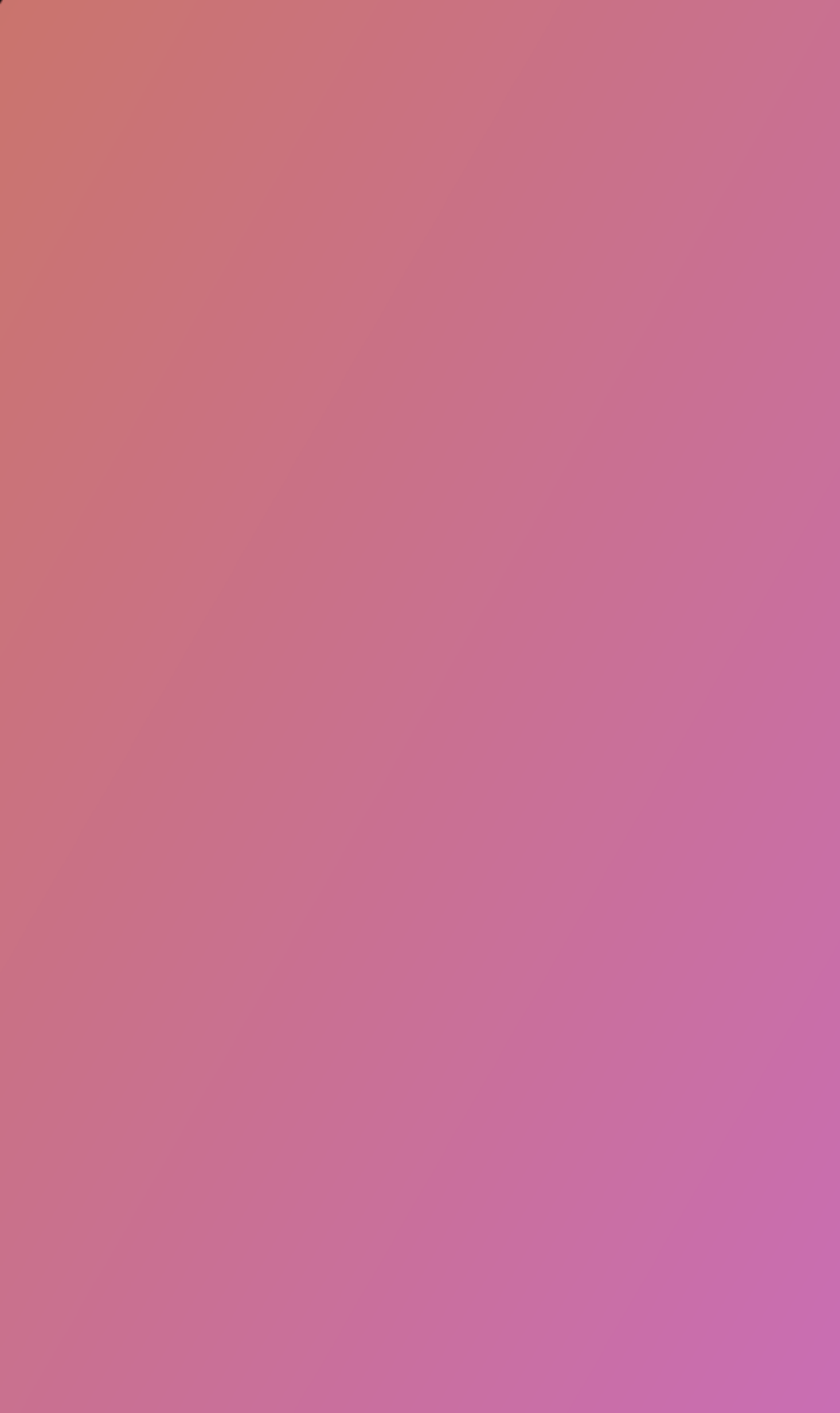 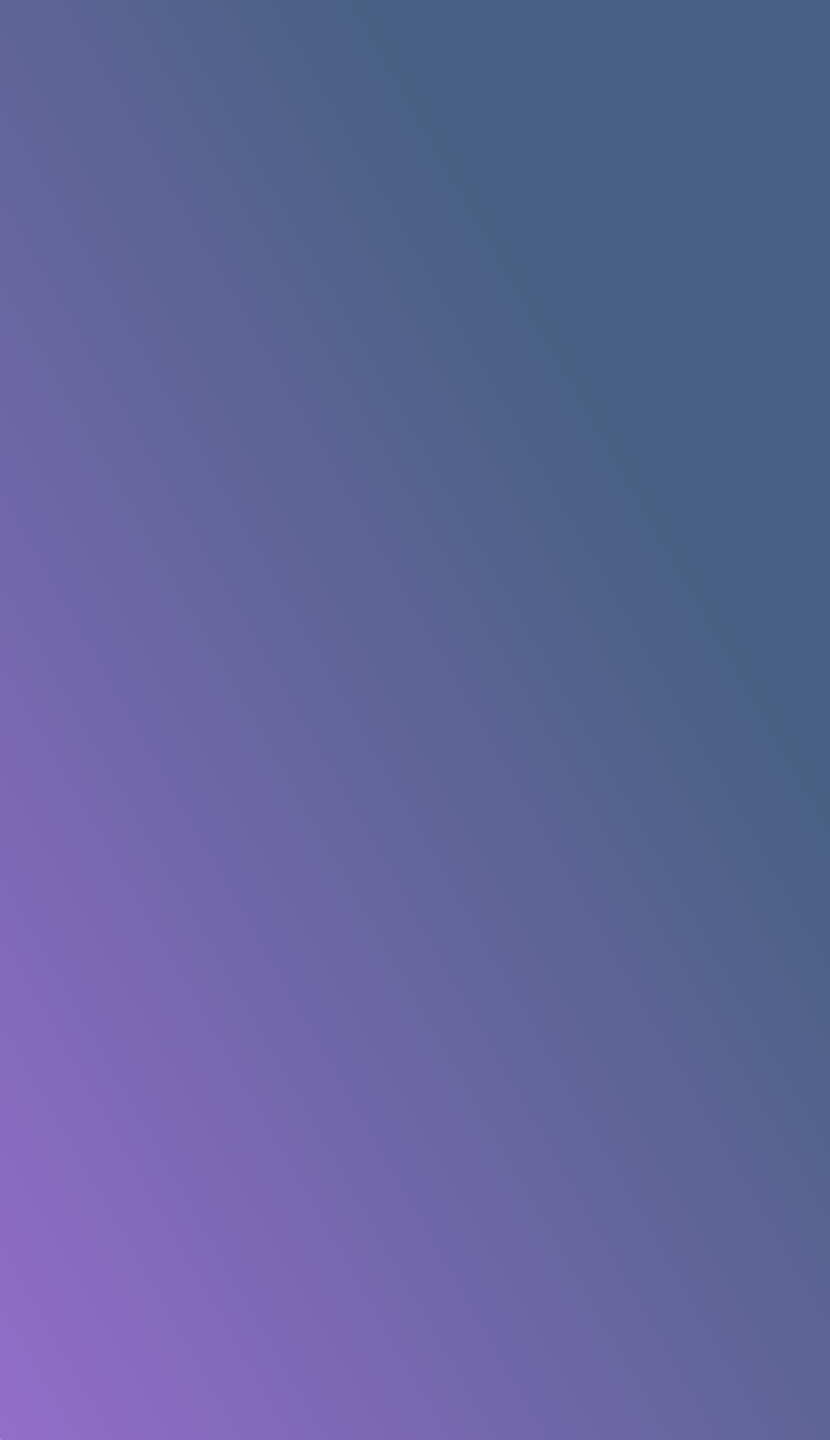 Η	Γ Ε Ν Ι Κ Η
Γ Ρ Α Μ Μ ΑΤ Ε Ι Α  Ι Σ Ο Τ Η ΤΑ Σ
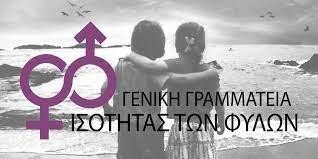 Έτσι, τα δίκτυα συνιστούν μια ευρύτερη μορφή  συνεργασίας που αφορούν στη λειτουργική και συστημική  ενοποίηση των επιμέρους μονάδων που άπτονται των  ζητημάτων βίας και κακοποίησης σε ένα συνεχές σύνολο.
Στις περιοχές που τίθενται σε λειτουργία Συμβουλευτικά  Κέντρα από τη Γενική Γραμματεία Ισότητας θα πρέπει να  συγκροτηθεί το κανονιστικό εκείνο πλαίσιο που θα  διευκολύνει την επικοινωνία και την συνεννόηση των
στελεχών της δημόσιας διοίκησης που είναι από αποδέκτες  θυμάτων βίας. Με αυτόν τον τρόπο γίνεται καλύτερη  διασύνδεση μεταξύ των μονάδων
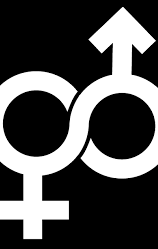 Η
Γ Ε Ν Ι Κ Η	Γ Ρ Α Μ Μ Α Τ Ε Ι Α	Ι Σ Ο Τ Η Τ Α Σ
Σε αυτό το σημείο αναδεικνύεται ο σημαντικός ρόλος των  οργανισμών τοπικής αυτοδιοίκησης.
Ένας δήμος που είναι φορέας άσκησης δημόσιας πολιτικής  σε τοπικό επίπεδο μπορεί να σχεδιάσει και να υλοποιήσει  προγράμματα κατά της βίας.
Επιτονίζοντας τη σημασία της πρόληψης και της έγκαιρης  ανίχνευσης, τα στελέχη των κοινωνικών υπηρεσιών των
δήμων θα πρέπει να συμπεριλάβουν την πρόληψη αλλά και  τη διάγνωση της κακοποίησης στις προτεραιότητες των
αρμοδιοτήτων τους.
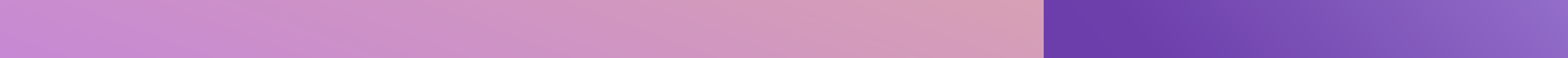 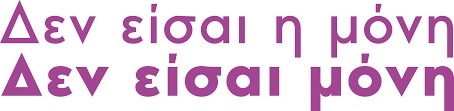 Στην Ελλάδα, οι δράσεις ενημέρωσης και ευαισθητοποίησης στις Γ.Γ.Ι.Φ. θα πρέπει να  ενταθούν, η καμπάνια «Δεν είσαι μόνη» «Δεν είσαι η μόνη» να συνεχισθεί, όπως και άλλες  δράσεις μέσα από ραδιοτηλεοπτικές εκπομπές και ενημερωτικά σποτ. Επίσης σημαντικό ρόλο  θα παίξει η ενημέρωση και η ευαισθητοποίηση μέσα από όλα τα ΜΜΕ, τις ημερήσιες  εφημερίδες πανελλήνιας και τοπικής κυκλοφορίας.
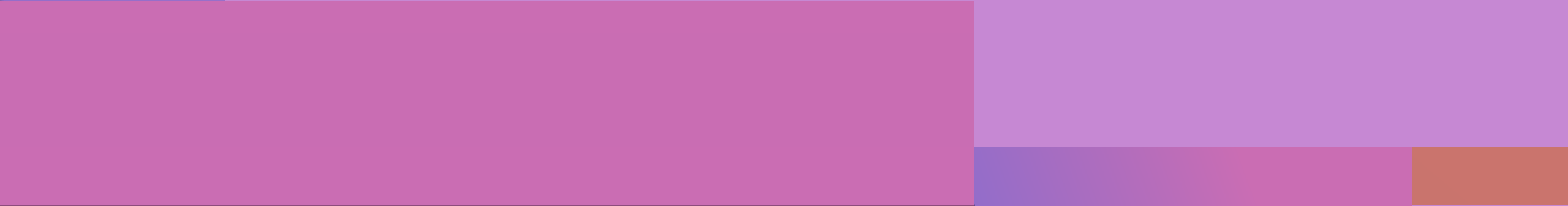 Γ Ε Ν Ι Κ Η	Γ ΡΑ Μ Μ ΑΤ Ε Ι Α
Ι Σ Ο Τ Η ΤΑ Σ
Οι δράσεις της θα πρέπει να περιλαμβάνουν και την  υλοποίηση ενημερωτικών ενεργειών στο επίπεδο της  πρωτοβάθμιας και δευτεροβάθμιας εκπαίδευσης.
Τα Κέντρα Συμβουλευτικής υπό την εποπτεία της Γενικής  Γραμματείας Ισότητας θα πρέπει να εκπαιδεύσουν και να  επιμορφώνουν τα στελέχη τους στις σύγχρονες  προσεγγίσεις τόσο των θυμάτων όσο και των θυτών στις  περιπτώσεις βίας.
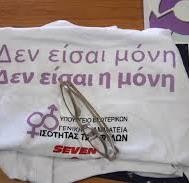 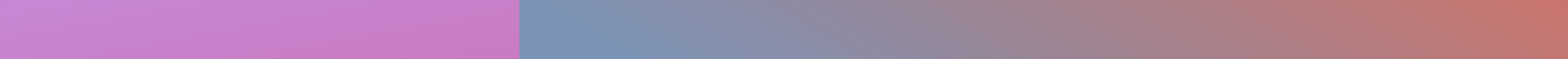 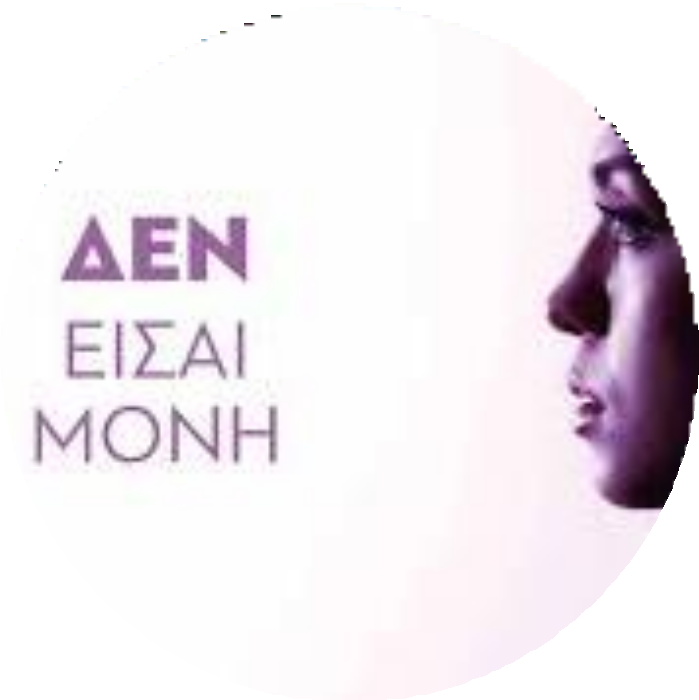 Ο Ι Π Ρ Ω Τ Ε Σ
Β Ο Η Θ Ε Ι Ε Σ	Σ Τ Η	Β Ι Α
Ειδικότερα εξαιρετικά σημαντικός είναι αυτός ο ρόλος της  μαίας, προκειμένου να παρασχεθούν οι πρώτες βοήθειες  στην έγκυο που κακοποιείται καθώς και η απαραίτητη  ψυχολογική και κοινωνική στήριξη, έτσι ώστε η  εξυπηρετούμενη να πάρει τις καλύτερες αποφάσεις για το  μέλλον της ίδιας και του παιδιού της.
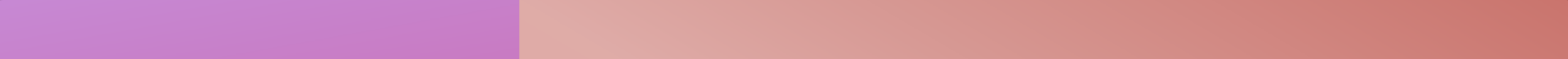 Ο Ι	Π Ρ Ο ΤΑ Σ Ε Ι Σ  Π Ο Λ Ι Τ Ι Κ Η Σ
Δ Η Μ Ο Σ Ι Α Σ
Οι προτάσεις δημόσιας πολιτικής συγκροτούν ένα  κοινωνικό μοντέλο το οποίο προάγει τον σεβασμό στα  ανθρώπινα δικαιώματα και αποτελεί εχέγγυο ότι οι  κοινωνίες με αυτό τον σχεδιασμό έχουν βάσιμες ελπίδες  ότι θα αντιμετωπίσουν αποτελεσματικά το φαινόμενο της  βίας που ιδιαίτερα στην περίοδο της εγκυμοσύνης έχει
εξαιρετικά δυσμενείς επιπτώσεις.
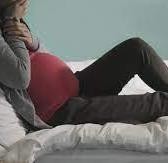 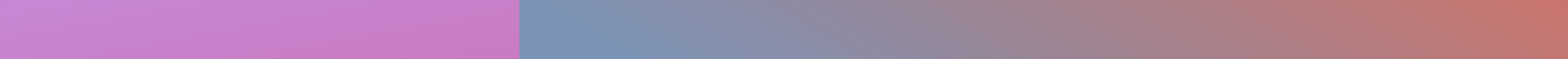 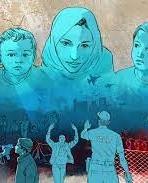 Ε Γ Κ Υ Μ Ο Σ Υ Ν Η	Κ Α Ι  Β Ι Α
H εγκυμοσύνη όχι μόνο δεν αποτελεί
προστατευτικό παράγοντα έναντι της βίας από τον  σύντροφο, αλλά υπό συγκεκριμένες συνθήκες  μπορεί να οδηγήσει στην εμφάνιση βίαιων
συμπεριφορών από αυτόν.
Συγκεκριμένες ευάλωτες πληθυσμιακές ομάδες,  υπό συγκεκριμένες συνθήκες είναι πιο πιθανό να  καταστούν θύματα κατά τη διάρκεια μάλιστα της  εγκυμοσύνης.
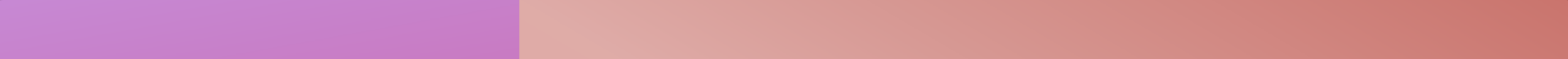 Ο Ι	Μ Ε ΤΑ Ν Α Σ Τ Ρ Ι Ε Σ	Σ Τ Η Ν
Ε Λ Λ Α Δ Α
Οι μετανάστριες στην Ελλάδα φαίνεται να πλήττονται από  τη βία και αυτό να οφείλεται σε δύο βασικούς παράγοντες:
α) στα πολιτισμικά χαρακτηριστικά του τόπου καταγωγής  που άλλοτε υπό ορισμένες συνθήκες και άλλοτε εν γένει  και με τρόπο λανθάνοντα ή ρητό, επιτρέπουν την άσκηση  βίας και καταπιεστικού ελέγχου από τον σύντροφο στη  γυναίκα και δη την έγκυο και
β) στις συνθήκες διαβίωσης στον τόπο προορισμού- εν τω  προκειμένω την Ελλάδα-, οι οποίες είναι εξαιρετικά  επισφαλείς και καθιστούν τις ίδιες και τα παιδιά τους
έρμαια των συντρόφων τους και των επιβουλών τους.
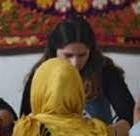 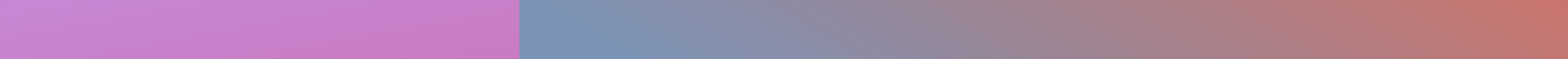 Π Α Ρ Α Γ Ο Ν Τ Ε Σ  Κ Ι Ν Δ Υ Ν Ο Υ
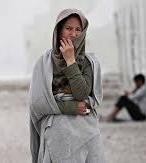 Σε συνάρτηση και με τον τόπο καταγωγής, τις συνθήκες  διαβίωσης και το μορφωτικό επίπεδο, η χειραφέτηση της  γυναίκας επίσης παίζει καθοριστικό ρόλο στην ανοχή στη βία  σε μια ευαίσθητη μάλιστα περίοδο της ζωής της.
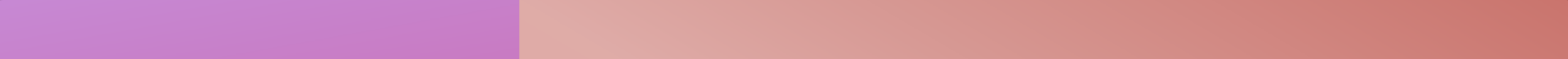 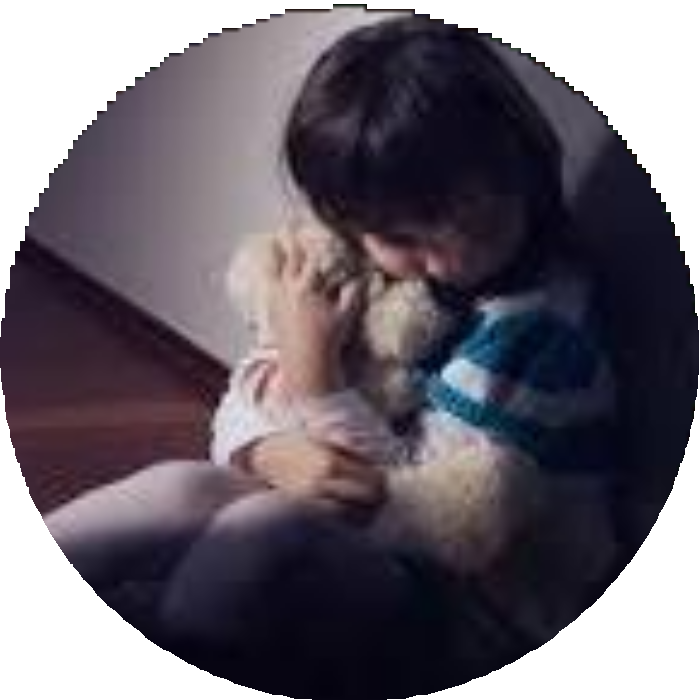 Π Α Ρ Α Γ Ο Ν Τ Ε Σ  Κ Ι Ν Δ Υ Ν Ο Υ
Τα βιώματα κακοποίησης στην πατρική οικογένεια της  εγκύου
Η ανοχή της βίας από ανδρικά πρόσωπα του οικογενειακού  περιβάλλοντος συνδέεται με τρόπο άμεσο στην συντριπτική  πλειονότητα των γυναικών που είναι θύματα της βίας και  στην εγκυμοσύνη από τους συντρόφους τους.
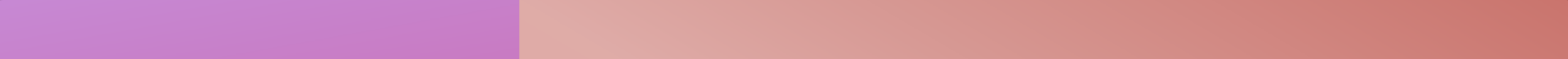 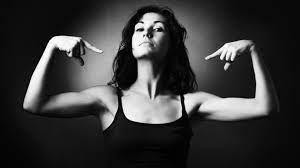 Π Ρ Ο Σ Τ Α Τ Ε Υ Τ Ι Κ Ο Ι  Π Α Ρ Α Γ Ο Ν Τ Ε Σ
Το υψηλό  μορφωτικό επίπεδο συνάδει συχνά με μια πιο  ανεξάρτητη προσωπικότητα, με αξίες και αρχές που διαφυλάσσουν  την ελευθερία και την αξιοπρέπεια του ανθρώπου.
Επίσης, είναι άρρηκτα συνδεδεμένο με την ανάπτυξη της  επαγγελματικής δραστηριότητας και της κοινωνικής ζωής, όπου οι  επαφές με τρίτους λειτουργούν προστατευτικά έναντι της βίας.
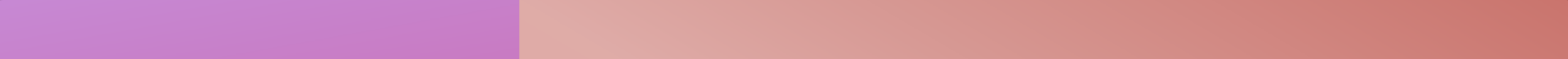 Η	Ι Δ Ι Α Ι Τ Ε Ρ Ο Τ Η ΤΑ
Τ Η Σ	Β Ι Α Σ	Σ Τ Η Ν  Ε Γ Κ Υ Μ Ο Σ Υ Ν Η
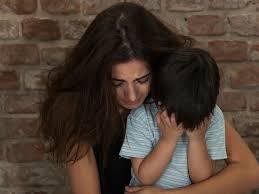 Η ιδιαιτερότητα της βίας στην εγκυμοσύνη συνίσταται  στην παρουσία του παιδιού, ως του πιο σημαντικού  ανθρώπου  στη συνείδηση της γυναίκας, με  αποτέλεσμα συχνά η θέση που θα λάβει η γυναίκα  απέναντι στο θύτη της να καθορίζεται από τον μητρικό  της ρόλο.
Συχνά, οι γυναίκες δεν θέλουν να βιώσουν τα παιδιά  τους τραυματικές σκηνές βίας και αποφασίζουν να  διακόψουν τη σχέση τους. Άλλοτε πάλι το παιδί γίνεται  ο συνεκτικός κρίκος με τον βίαιο πατέρα, ή έστω η  αφορμή, για να διαιωνίσουν το φαύλο κύκλο της βίας.
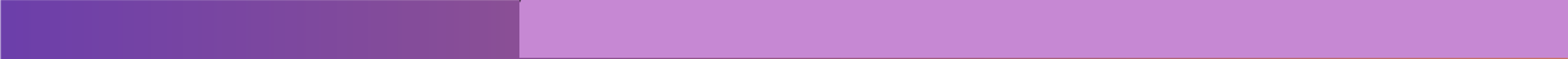 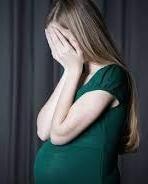 Η	Ε Π Ι Π Τ Ω Σ Η	Τ Η Σ
Ε Γ Κ Υ Μ Ο Σ Υ Ν Η Σ  Σ Τ Ο	Ζ Ε Υ Γ Α Ρ Ι
Το κρίσιμο ερώτημα που μένει να απαντηθεί είναι η  επίπτωση της εγκυμοσύνης ως γεγονότος που  επιφέρει μια σειρά αλλαγών στη δυναμική του
ζεύγους, προκαλεί defacto έκρυθμες καταστάσεις  που οδηγούν στη βία εναντίον της γυναίκας και δη  της μητέρας. Το προφίλ του θύτη και του θύματος,  η προηγούμενη δυναμική του ζεύγους, η συγκυρία  της σύλληψης αποτελούν επίσης παράγοντες
διερεύνησης ως προς την συνεξάρτηση των
μεταβλητών «βία – εγκυμοσύνη».
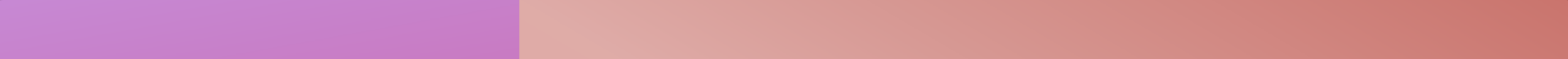 Θ Ε Μ ΑΤ Ι Κ Ε Σ  Π Ε Ρ Α Ι Τ Ε Ρ Ω  Ε Ρ Ε Υ Ν Α Σ
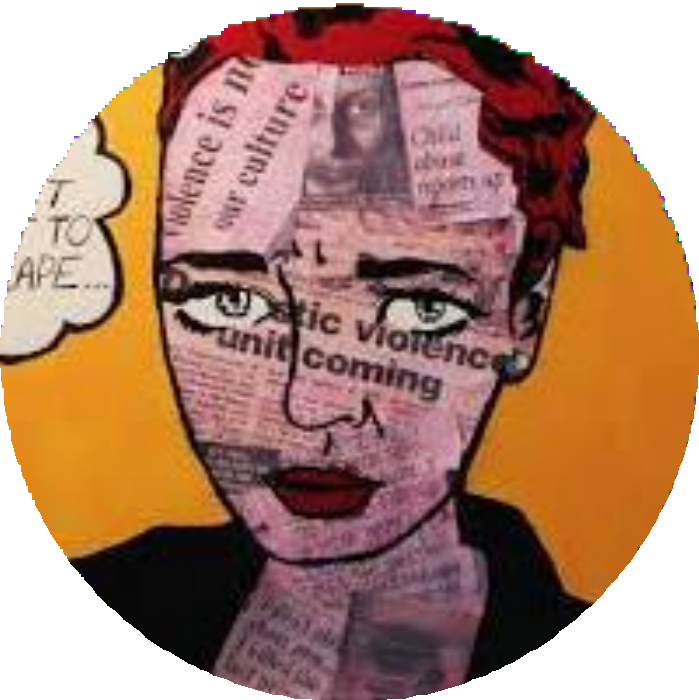 Συστηματικές ανασκοπήσεις των δεδομένων για τις  σωματικές συνέπειες της βίας κατά την εγκυμοσύνη
Σε βάθος μελέτες για το ρόλο της εγκυμοσύνης στην εξέλιξη  της βίας από τον σύντροφο  και τον  τρόπο που η  εγκυμοσύνη επηρεάζει τις στρατηγικές  που χρησιμοποιούν  οι γυναίκες για να αντιμετωπίσουν τη βία
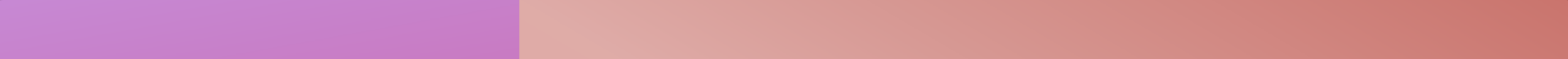 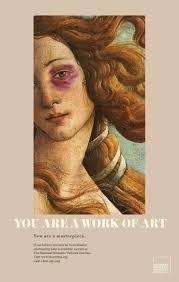 Θ Ε Μ Α Τ Ι Κ Ε Σ	Π Ε Ρ Α Ι Τ Ε Ρ Ω
Ε Ρ Ε Υ Ν Α Σ
Έρευνα για τη δυνατότητα και την αποτελεσματικότητα της  ενσωμάτωσης μιας παρέμβασης που αφορά τη βία από τον  σύντροφο κατά την προ-γεννητική φροντίδα
Εφαρμογή και δοκιμή εναλλακτικών τρόπων παρέμβασης με  στόχο την προσέγγιση γυναικών σε πλαίσια προγεννητικής  φροντίδας ιδίως σε περιπτώσεις χαμηλών εισοδημάτων των  γυναικών ή σε περιβάλλον όπου οι ίδιες δεν γνωρίζουν ή
δεν θέλουν να αποταθούν σε κέντρα παροχής υπηρεσιών  υγείας.
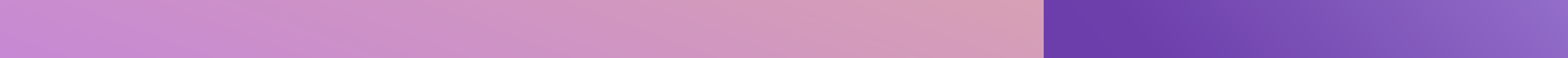 Θ Ε Μ ΑΤ Ι Κ Ε Σ	Π Ε Ρ Α Ι Τ Ε Ρ Ω
Ε Ρ Ε Υ Ν Α Σ
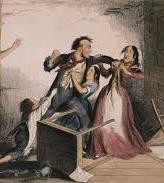 Καθώς η βία εναντίον των γυναικών είναι άρρηκτα συνδεδεμένη με  τα ήθη και τις νόρμες κάθε κοινωνίας, η εξάλειψή της δεν μπορεί
να αποτελεί ένα ζήτημα αποκομμένο από τη βία ως ευρύτερο  κοινωνικό φαινόμενο
Αναμένουμε δηλαδή η έξαρση των διαφόρων μορφών βίας, που  ευνοείται σε περιόδους κοινωνικής οικονομικής και πολιτικής  κρίσης, ως τρόπου επίλυσης των διαφορών οι οποίες αντίκεινται  στο διάλογο και στο σεβασμό της ετερότητας, να έχει ως συνέπεια  και την αύξηση της βίας στον πυρήνα της κοινωνίας, δηλαδή στην  οικογένεια.
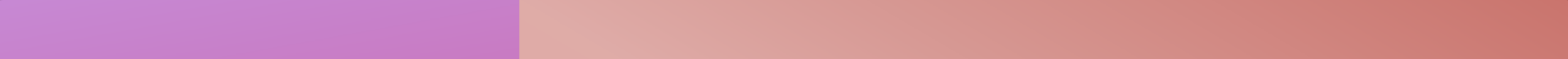 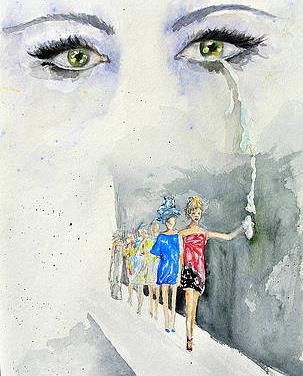 Ο Ι	Μ Ε Λ Λ Ο Ν Τ Ι Κ Ε Σ  Π Ο Λ Ι Τ Ι Κ Ε Σ
Επομένως, οι πολιτικές που θα πρέπει να  σχεδιαστούν και να εφαρμοστούν για την  αντιμετώπιση της βίας στην κοινωνία, θα
αποτελούν ένα γενικό πλαίσιο προώθησης αξιών  και αρχών σεβασμού των ανθρωπίνων δικαιωμάτων  τέτοιων ώστε να καταπολεμάται η άνιση
μεταχείριση και η κακοποίηση των γυναικών κάθε  ηλικίας και δη των εγκύων.
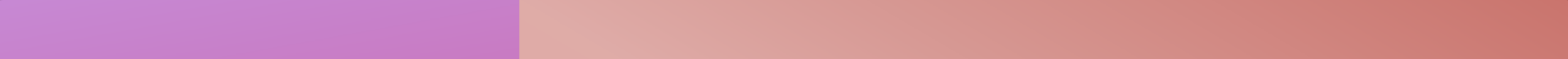 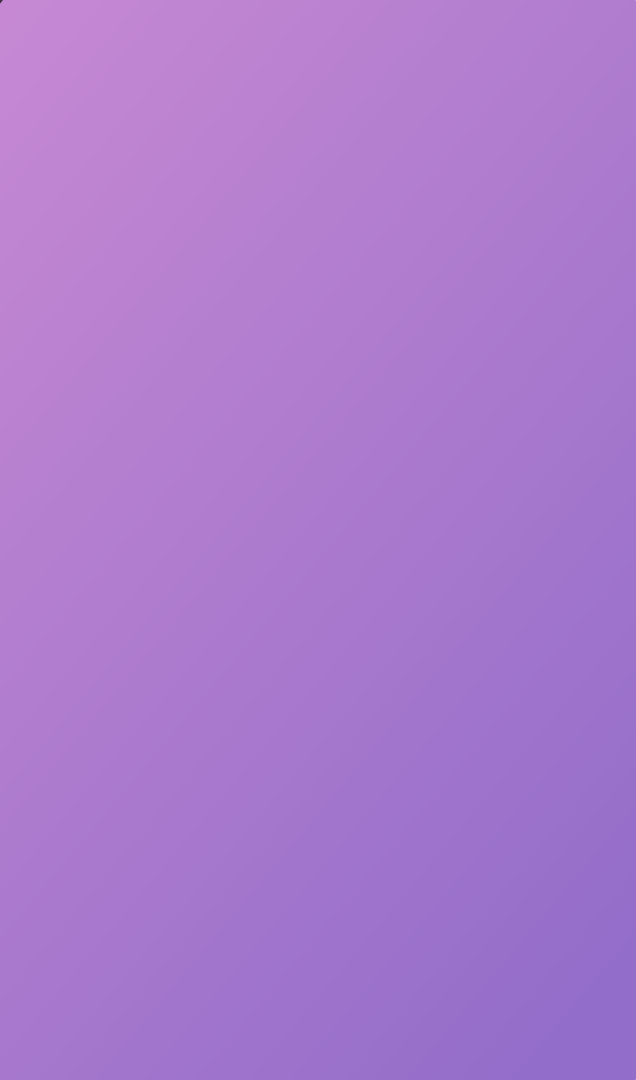 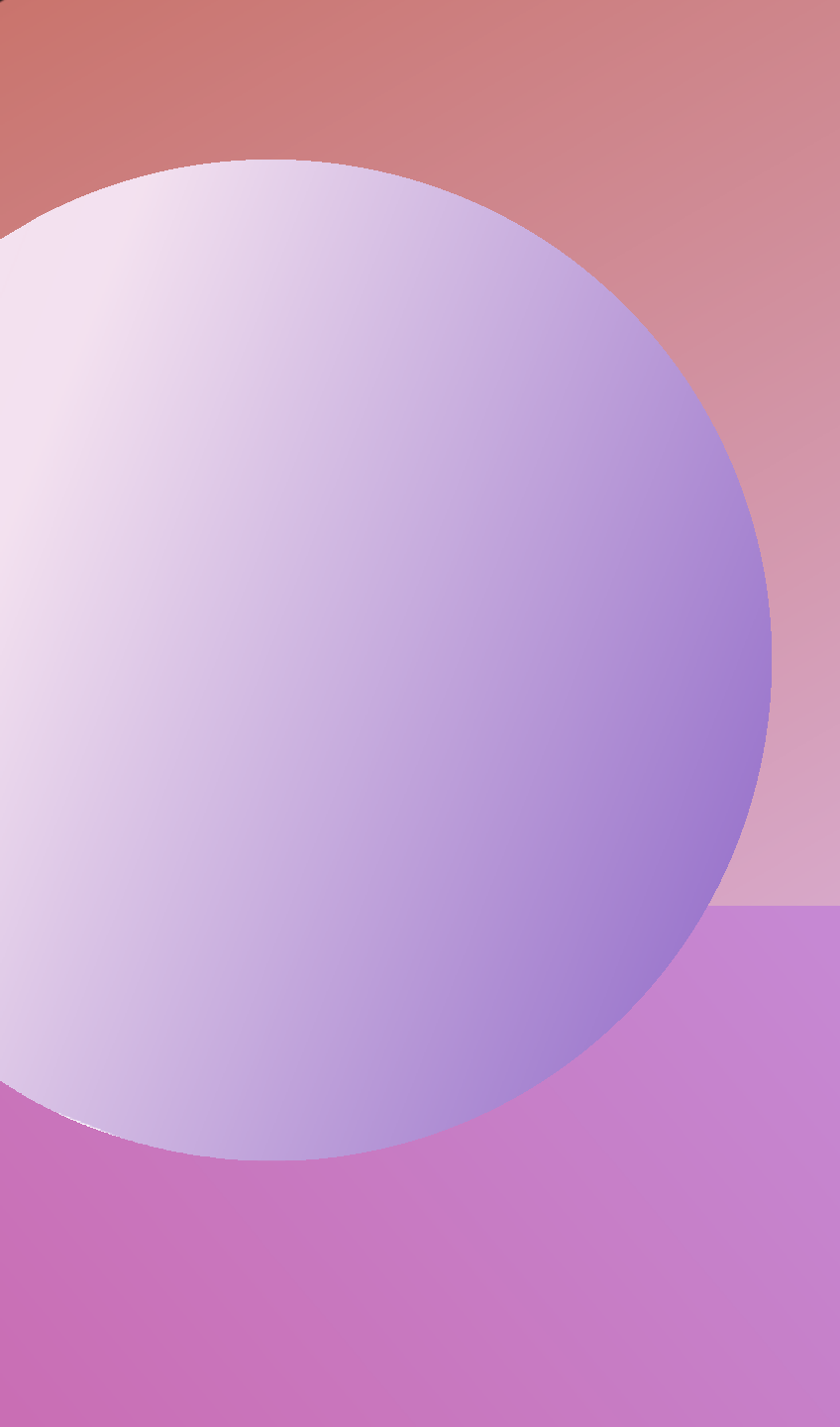 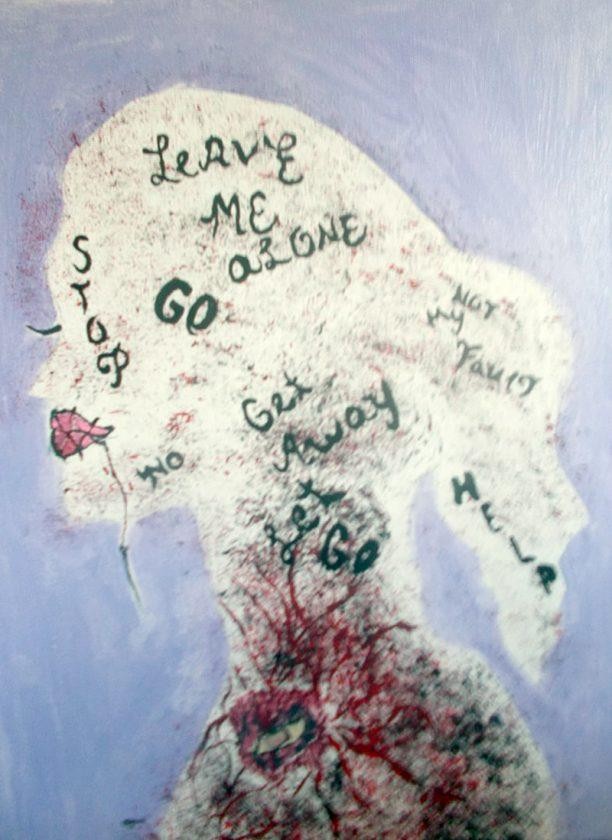 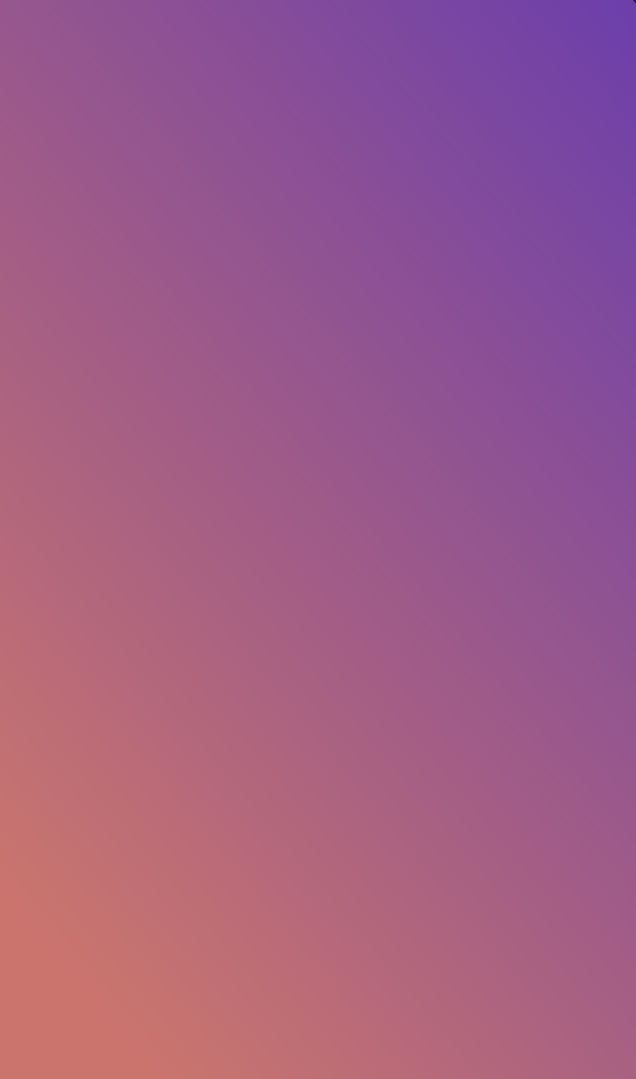 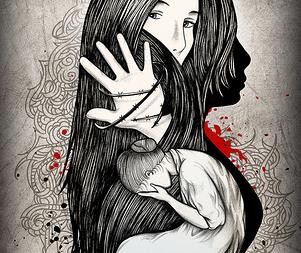 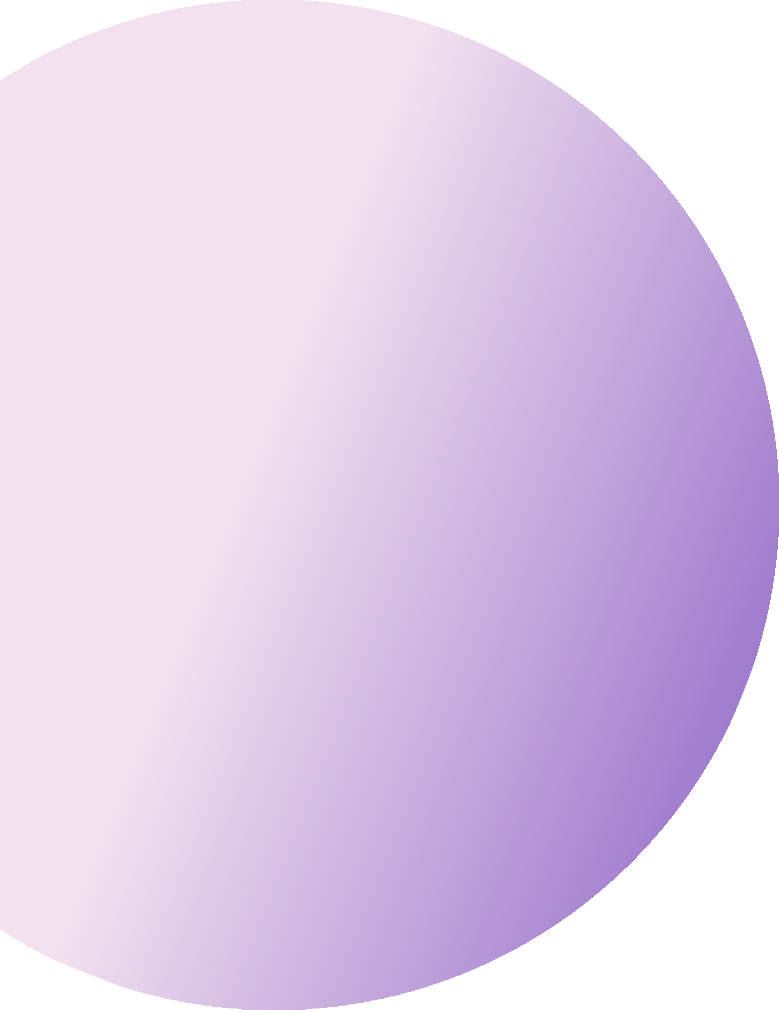 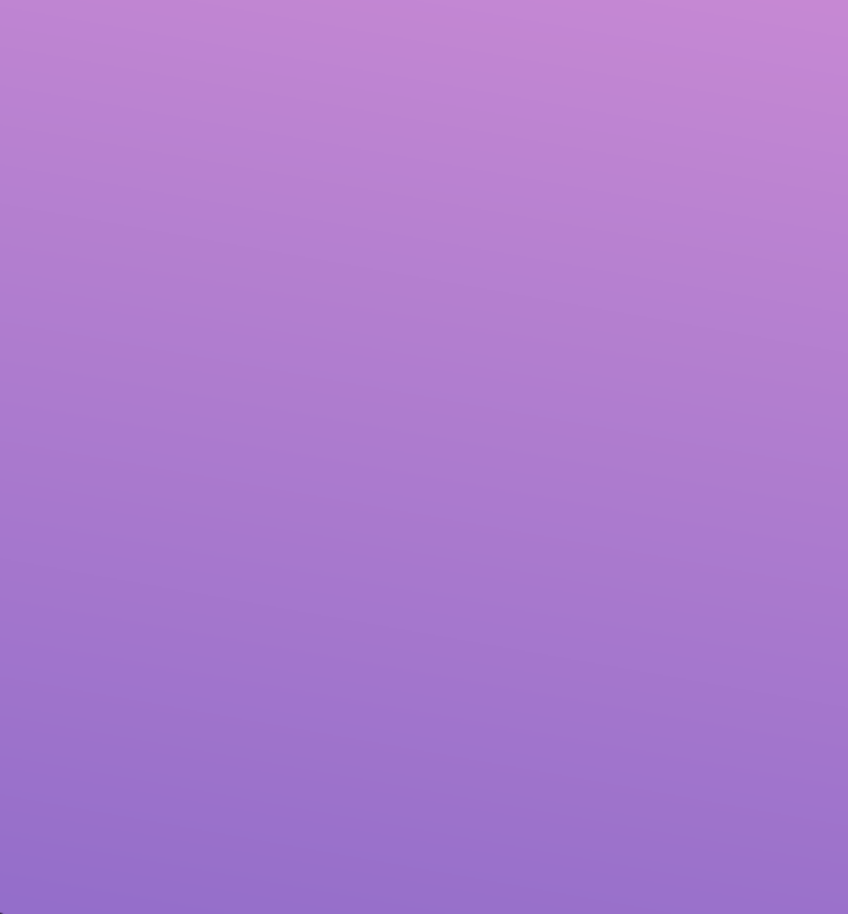 Ε Υ Χ Α Ρ Ι Σ Τ Ω
Π Ο Λ Υ !